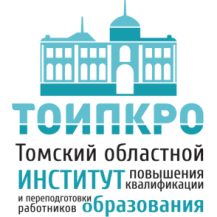 ТОМСКИЙ ОБЛАСТНОЙ ИНСТИТУТ ПОВЫШЕНИЯ КВАЛИФИКАЦИИ И ПЕРЕПОДГОТОВКИ РАБОТНИКОВ ОБРАЗОВАНИЯ
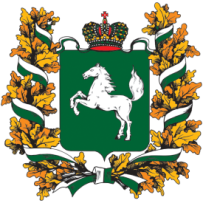 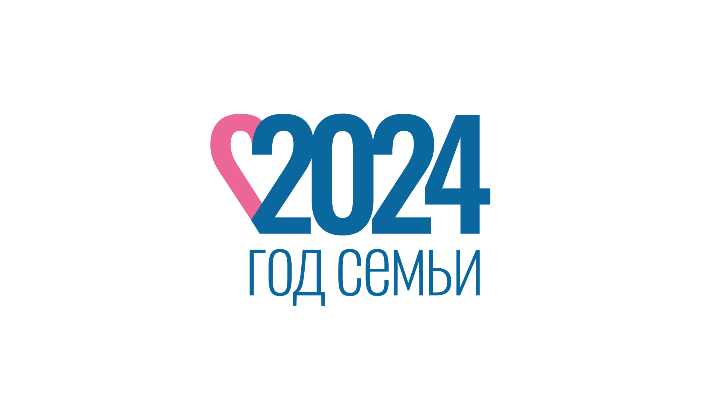 WWW.TOIPKRO.RU
WWW.ТОИПКРО.РФ
VK.COM/TOIPKRO
OK.RU/TOIPKRO
T.ME/TOIPKROTOMSK
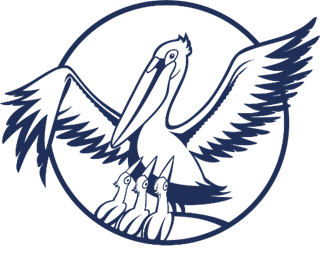 Всероссийский конкурс «Учитель года России» в 2024 году: региональный этап
Панова Елена Владимировна,
проректор по учебно-методической и организационной работе
Савкович Анастасия Александровна, специалист по УМР ЦОУПиСК
05 марта 2024 год
#ТОИПКРО  #УЧИБУДУЩЕМУ  #УЧИСЬСТОИПКРО  #ТОИПКРО  #УЧИБУДУЩЕМУ #УЧИСЬСТОИПКРО
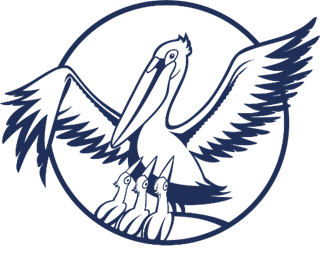 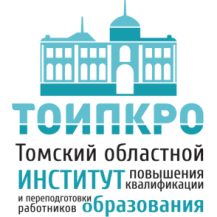 Всероссийский конкурс «Учитель года России» в 2024 году: региональный этап
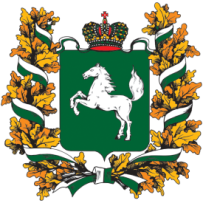 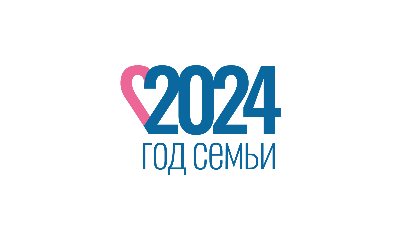 Учредители регионального этапа конкурса:
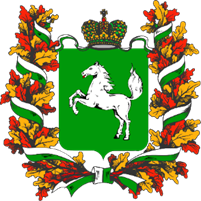 Департамент образования Томской области
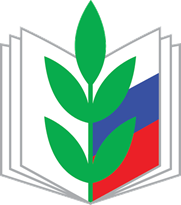 Томская территориальная организация профсоюза  работников народного образования и науки
Федеральное государственное бюджетное образовательное учреждение высшего профессионального образования 
«Томский государственный педагогический университет»
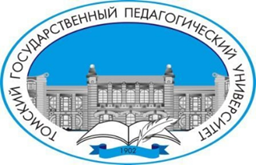 Оператор конкурса:
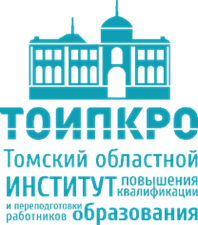 Областное государственное бюджетное учреждение дополнительного профессионального образования «Томский областной институт повышения квалификации и переподготовки работников образования»
2
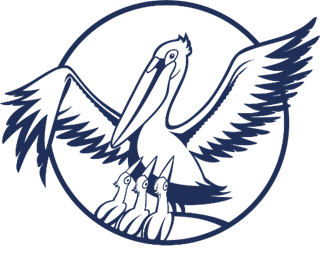 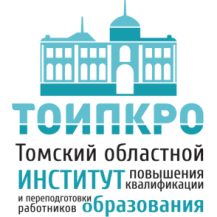 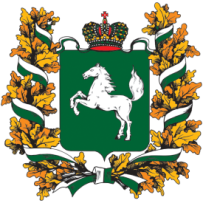 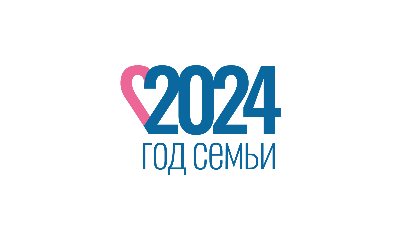 Всероссийский конкурс «Учитель года России» в 2024 году: региональный этап
Участники Конкурса на региональном этапе
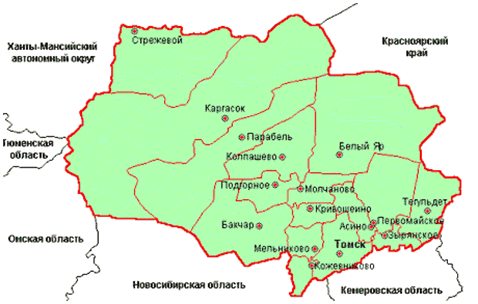 педагогические работники образовательных организаций:
	находящихся на территории Томской области
	реализующих общеобразовательные программы 	независимо от их организационно-правовой формы
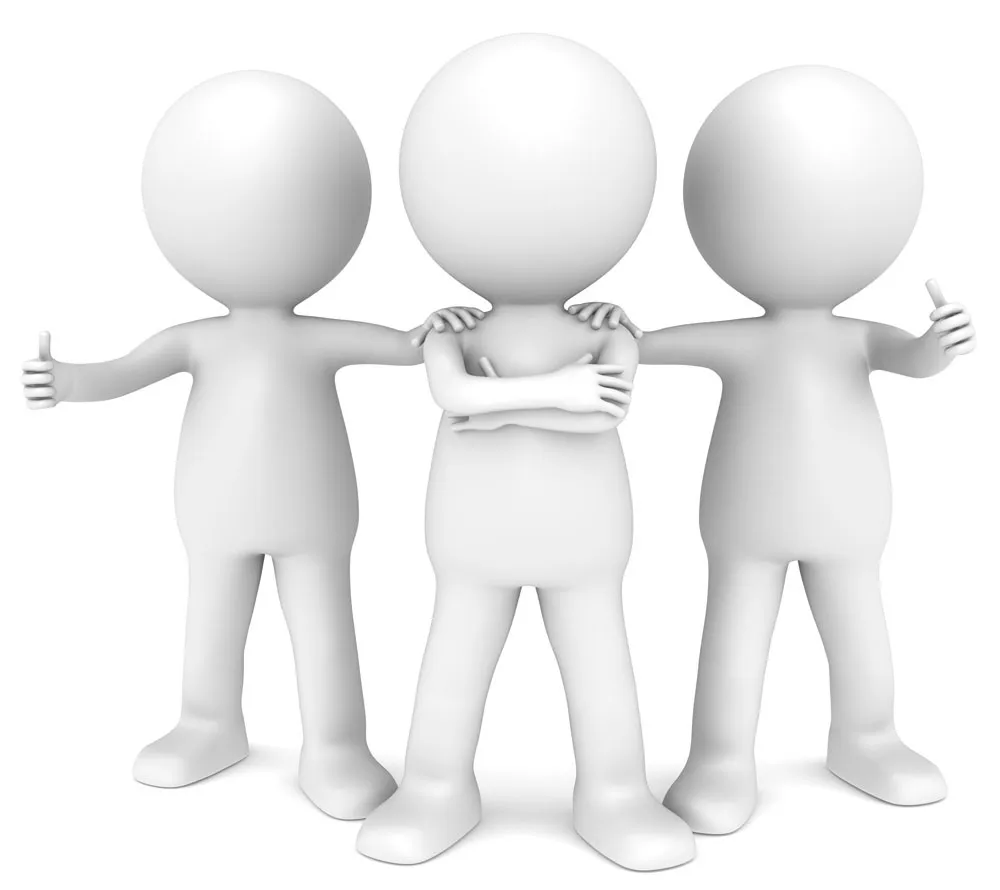 осуществляющие трудовую деятельность по основному месту работы в должности «Учитель» на дату представления заявки для участия в Конкурсе непрерывный стаж педагогической работы в данной должности не менее 3 лет
3
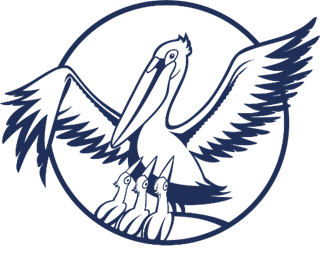 Всероссийский конкурс «Учитель года России» в 2024 году: региональный этап
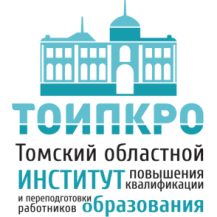 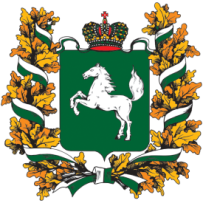 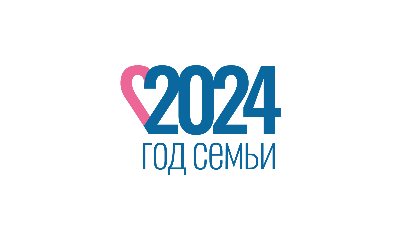 Конкурсные испытания регионального этапа
Прием документов и конкурсных материалов на региональный этап осуществляется Оператором Конкурса с 18 марта по 22 марта 2024 года
I тур (очный)
«Учитель профессионал»
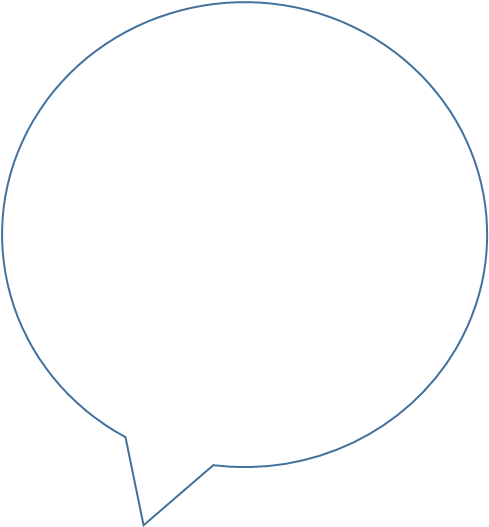 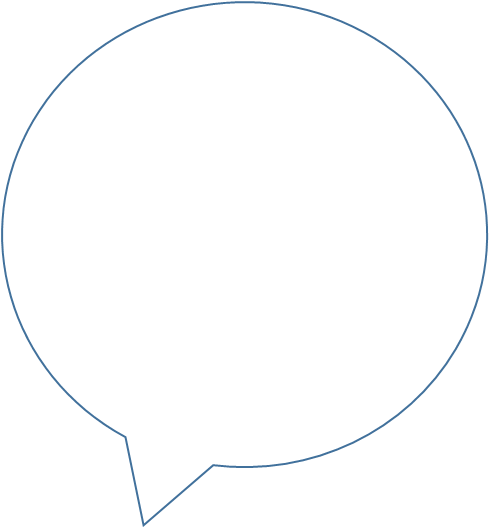 II тур (очный)
     «Учитель-мастер»
3 конкурсных испытания:
  «Педагогический диктант» 
                15.04.2024 г.
«Разговор со школьниками»
               16.04.2024 г.
                «Урок»
              17.04.2024 г.
III тур (очный)
«Финальный»
1 конкурсное испытание:
       «Мастер-класс»
          18.04.2024 г.
2 конкурсных испытания:
   «Вопрос учителю года»
         «Слово учителю»
              19.04.2024 г.
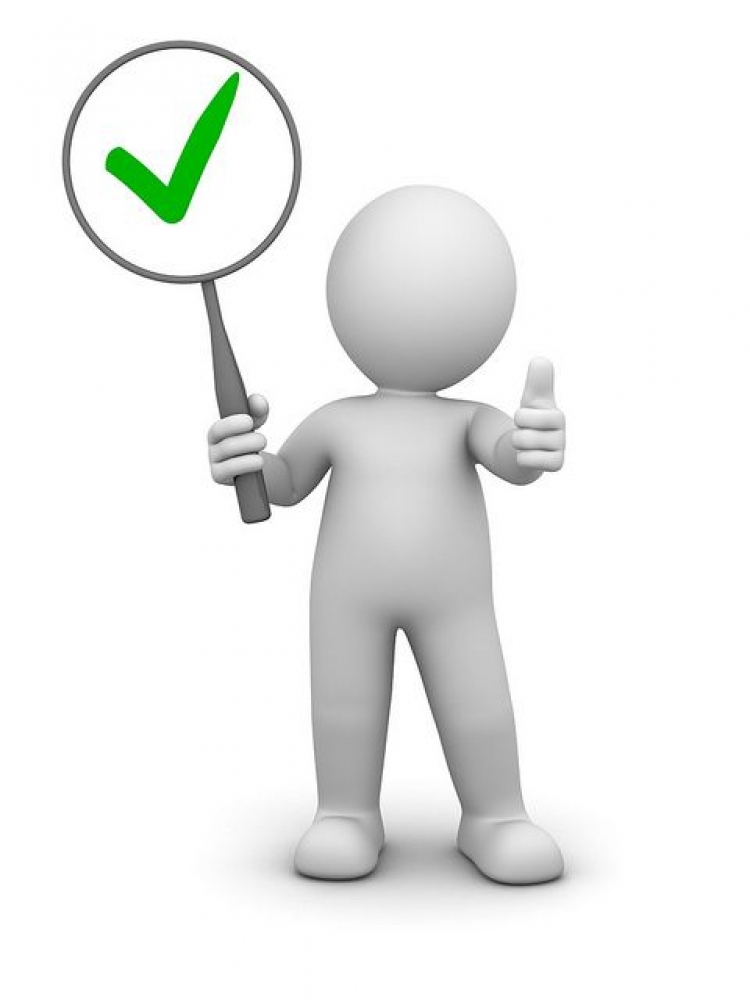 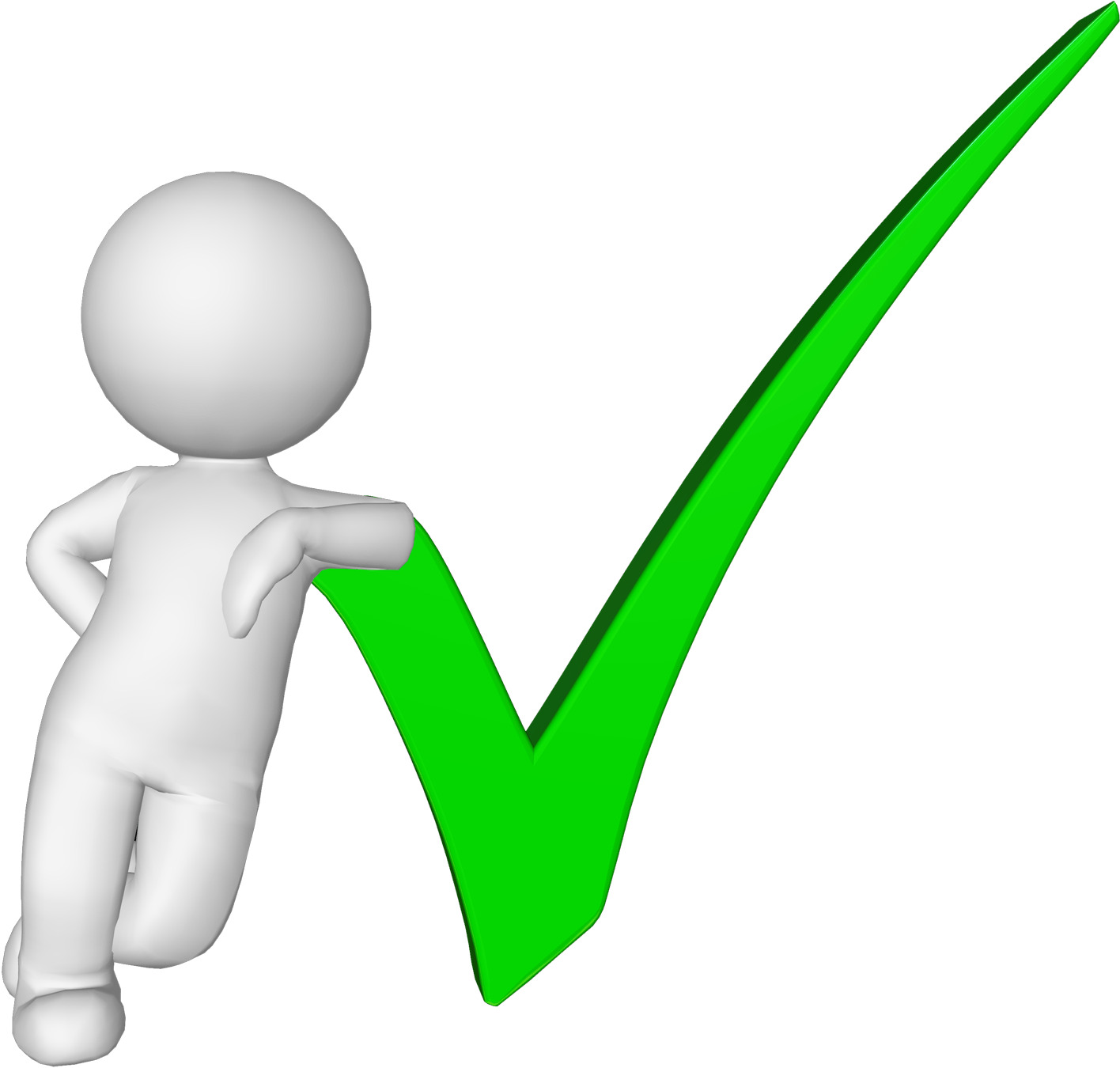 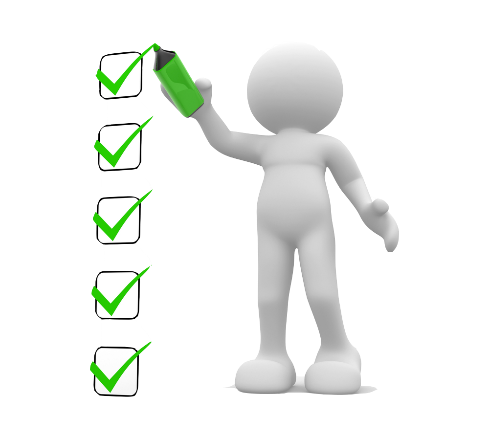 4
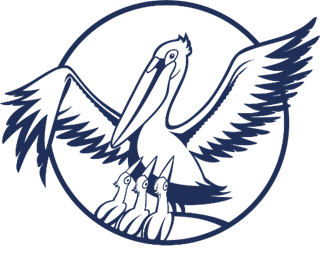 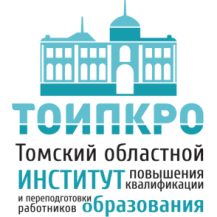 Всероссийский конкурс «Учитель года России» в 2024 году: региональный этап
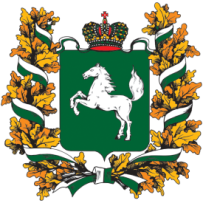 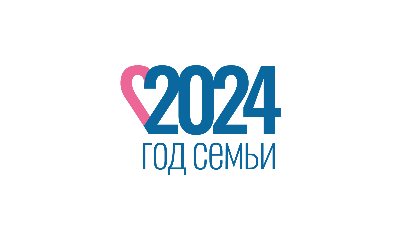 Первый тур – «Учитель-профессионал»
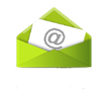 uchitelgodatomsk@mail.ru
Конкурсное испытание «Педагогический диктант»
Цель: демонстрация конкурсантом самостоятельно осмысленных педагогических принципов и подходов к образованию; способности соотносить опыт отечественной педагогики с собственным профессиональным опытом; умения обрабатывать информацию и предъявлять ее в форме, соответствующей поставленным задачам
Формат: создание конкурсантом рукописного авторского текста, содержащего решения педагогических задач, разработанных на основе отрывка из произведений выдающихся педагогов России, зачитанного ведущим непосредственно во время проведения конкурсного испытания
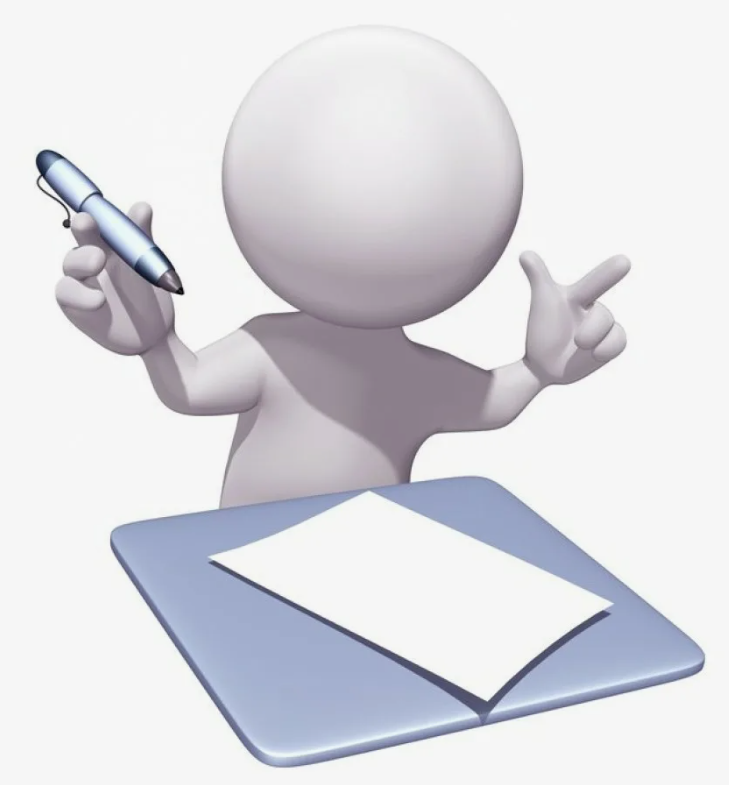 Регламент: продолжительность конкурсного испытания – до 180 минут
5
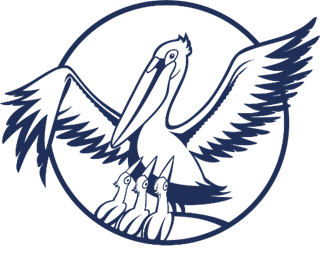 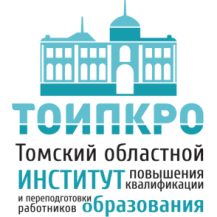 Всероссийский конкурс «Учитель года России» в 2024 году: региональный этап
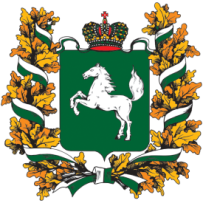 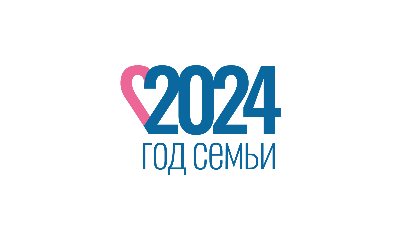 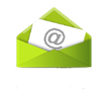 uchitelgodatomsk@mail.ru
Порядок оценивания конкурсного  испытания
Оценивание конкурсного испытания осуществляется экспертами в очном режиме Оценивание производится по трем критериям, каждый критерий раскрывается на основе показателей и комментариев к ним
                                                         Критерии оценки:
                                                1. Проявленная и аргументированная личная позиция
                                                2. Практикоприменимость решений
                                                3. Сформированность универсальных педагогических действий и 
                                                    грамотность текста
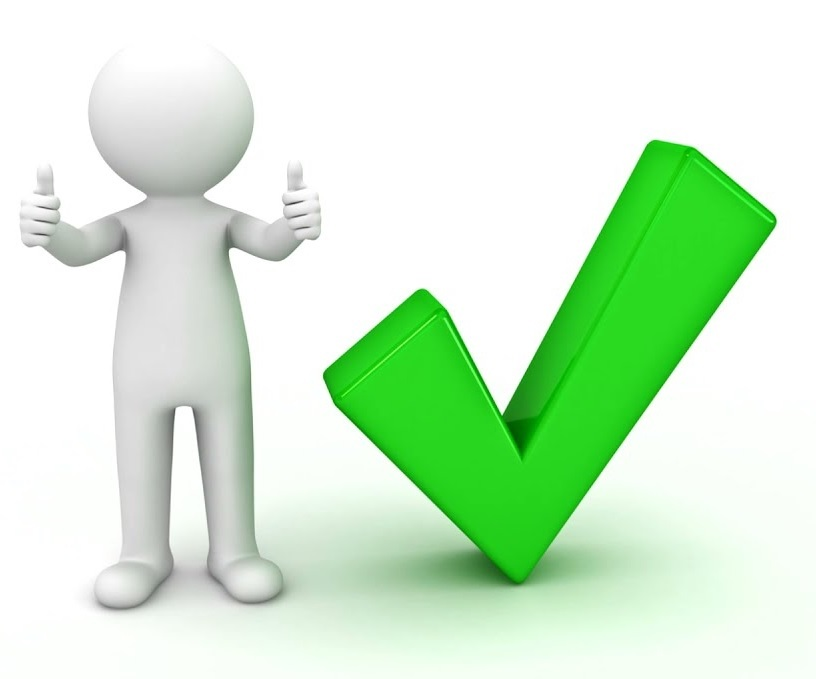 Определяется три уровня успешности выполнения задания:
низкий (1-4 балла по критерию в целом)
средний (5-7 баллов по критерию в целом) 
высокий (8-10 баллов по критерию в целом)
Максимальная оценка за конкурсное испытание – 30 баллов
6
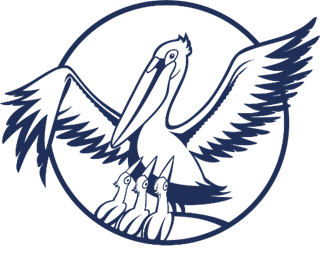 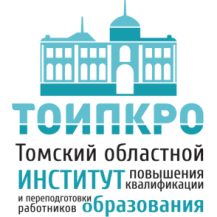 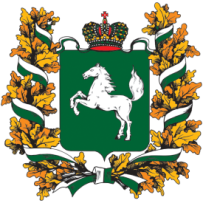 Всероссийский конкурс «Учитель года России» в 2024 году: региональный этап
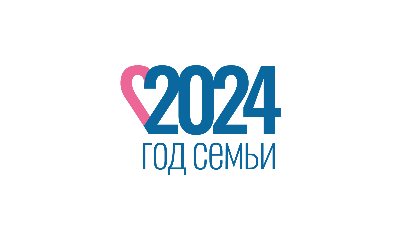 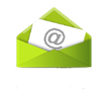 uchitelgodatomsk@mail.ru
Конкурсное испытание «Разговор со школьниками»
Цель: демонстрация конкурсантом профессионально-личностных компетенций в области воспитания и социализации школьников
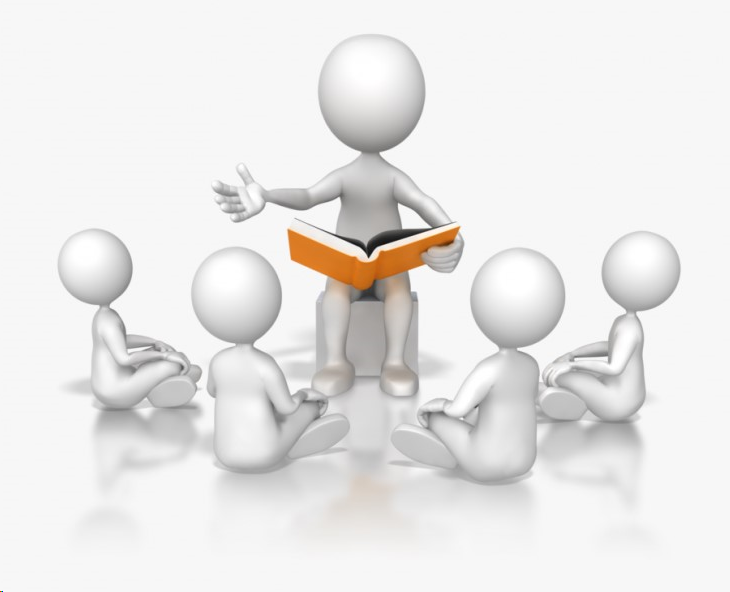 Формат: открытое обсуждение конкурсантом со школьниками актуальной социально значимой темы, которое проводится в общеобразовательной организации, утвержденной Оргкомитетом в качестве площадки проведения первого тура
Регламент: обсуждение темы со школьниками – до 20 минут; ответы на вопросы членов жюри – до 10 минут
7
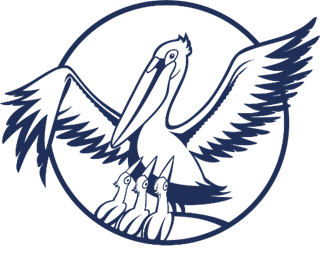 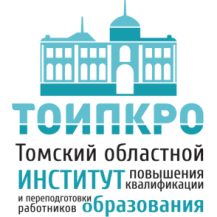 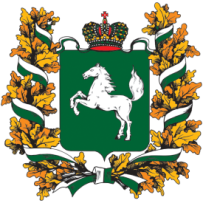 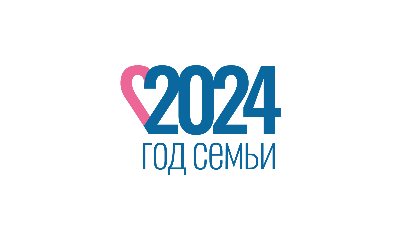 Всероссийский конкурс «Учитель года России» в 2024 году: региональный этап
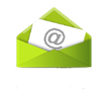 Порядок оценивания конкурсного  испытания
uchitelgodatomsk@mail.ru
Оценивание конкурсного испытания осуществляется экспертами в очном режиме 
Оценивание производится по четырём критериям, каждый критерий раскрывается на основе показателей и комментариев к ним 
                                      Критерии оценки:
                                      1. Глубина, уровень раскрытия темы и воспитательная ценность
                                      проведенного обсуждения
                                     2. Методическая и психолого-педагогическая грамотность
                                     3. Ценностные ориентиры и личная позиция
                                     4.  Коммуникативная культура
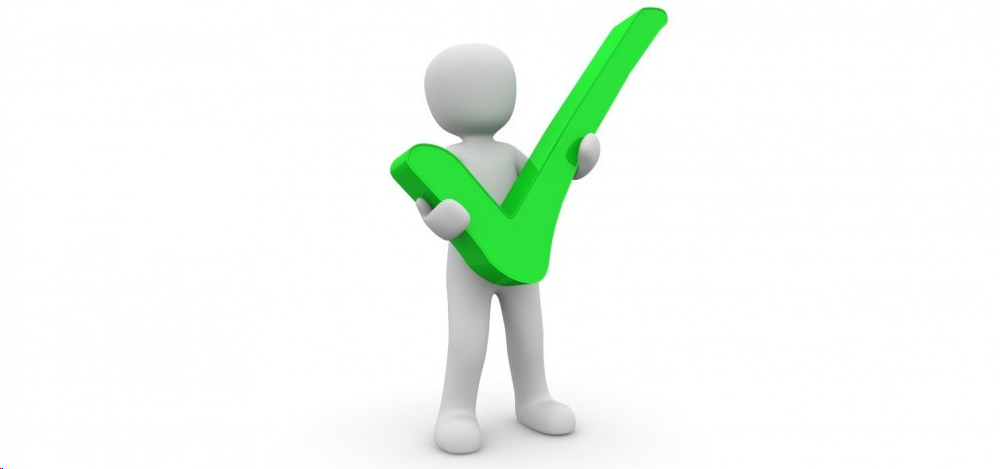 Определяется три уровня успешности выполнения задания:
низкий (1-4 балла по критерию в целом)
средний (5-7 баллов по критерию в целом) 
высокий (8-10 баллов по критерию в целом)
Максимальная оценка за конкурсное испытание – 40 баллов
8
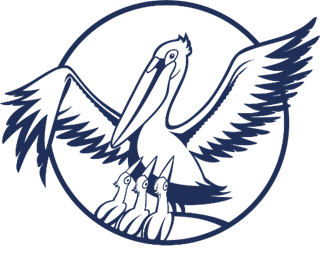 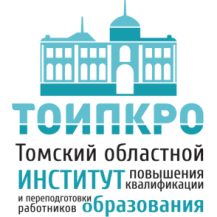 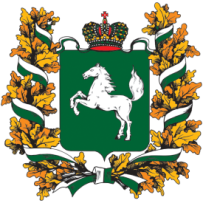 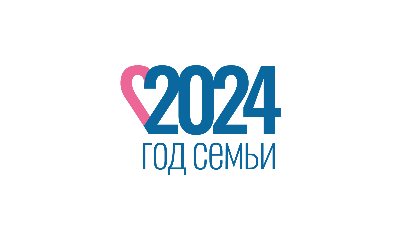 Всероссийский конкурс «Учитель года России» в 2024 году: региональный этап
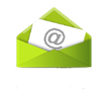 Конкурсное испытание «Урок»
uchitelgodatomsk@mail.ru
Цель: демонстрация конкурсантом профессиональных компетенций в области подготовки, проведения и анализа урока как основной формы организации учебно-воспитательного процесса и учебной деятельности обучающихся
Формат: урок по учебному предмету, который проводится конкурсантом в общеобразовательной организации, утвержденной Оргкомитетом в качестве площадки проведения первого тура
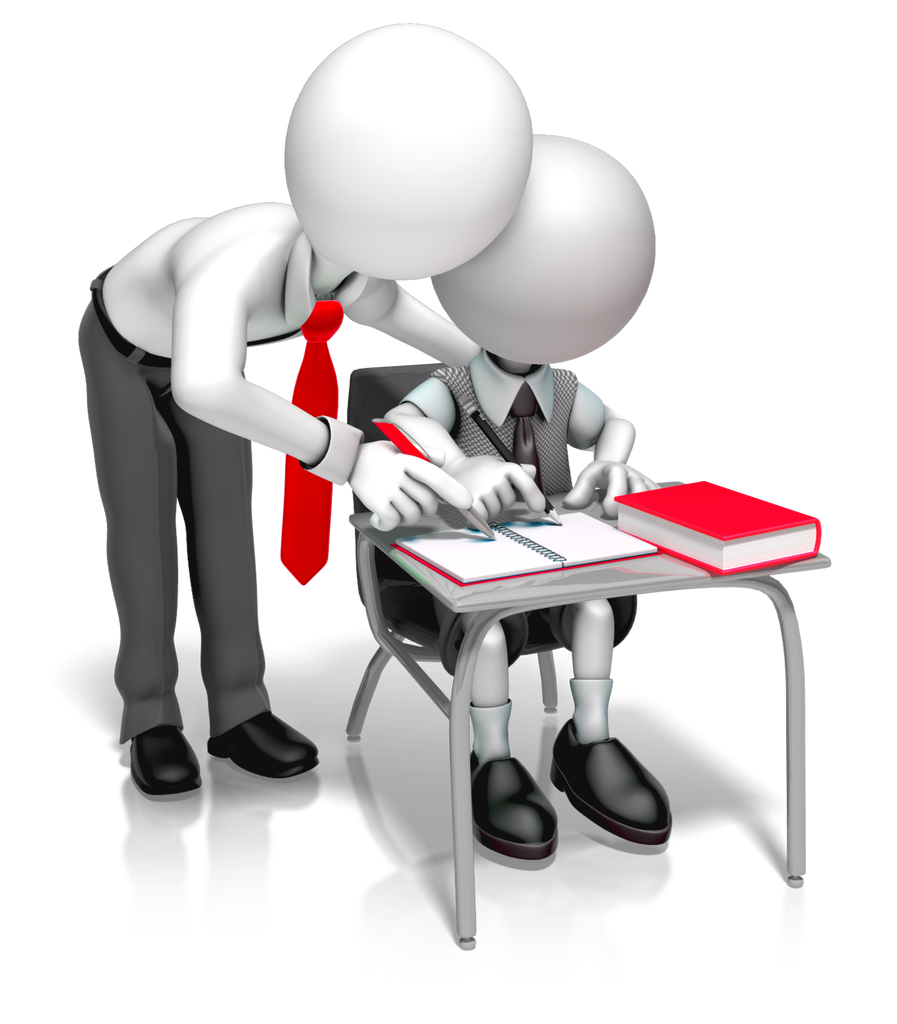 Регламент: обоснование применения методических подходов, приемов и технологий в соответствии с заявленной темой и целевыми ориентирами урока – до 5 минут; проведение урока – 35 минут; самоанализ урока и ответы на вопросы членов жюри – до 10 минут
9
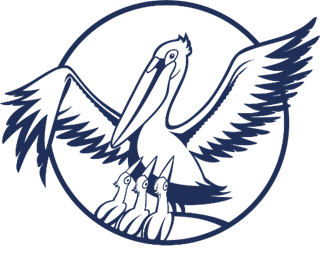 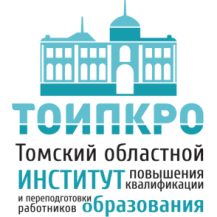 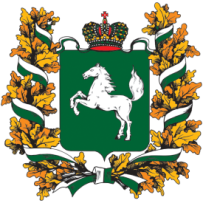 Всероссийский конкурс «Учитель года России» в 2024 году: региональный этап
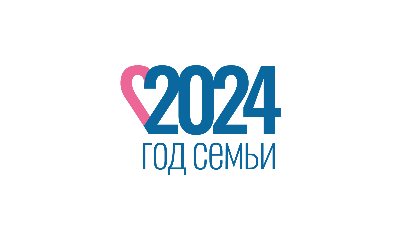 Порядок оценивания конкурсного  испытания
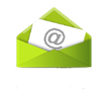 uchitelgodatomsk@mail.ru
Оценивание конкурсного испытания осуществляется экспертами в очном режиме 
Оценивание производится по шести критериям, каждый критерий раскрывается на основе показателей и комментариев к ним

                                                Критерии оценки:
                                                           1. Методическая и психолого-педагогическая грамотность
                                                           2. Корректность и глубина понимания предметного содержания
                                                           3. Целеполагание  и результативность
                                                           4. Творческий подход к решению профессиональных задач
                                                           5. Коммуникативная культура
                                                           6. Рефлексивная культура
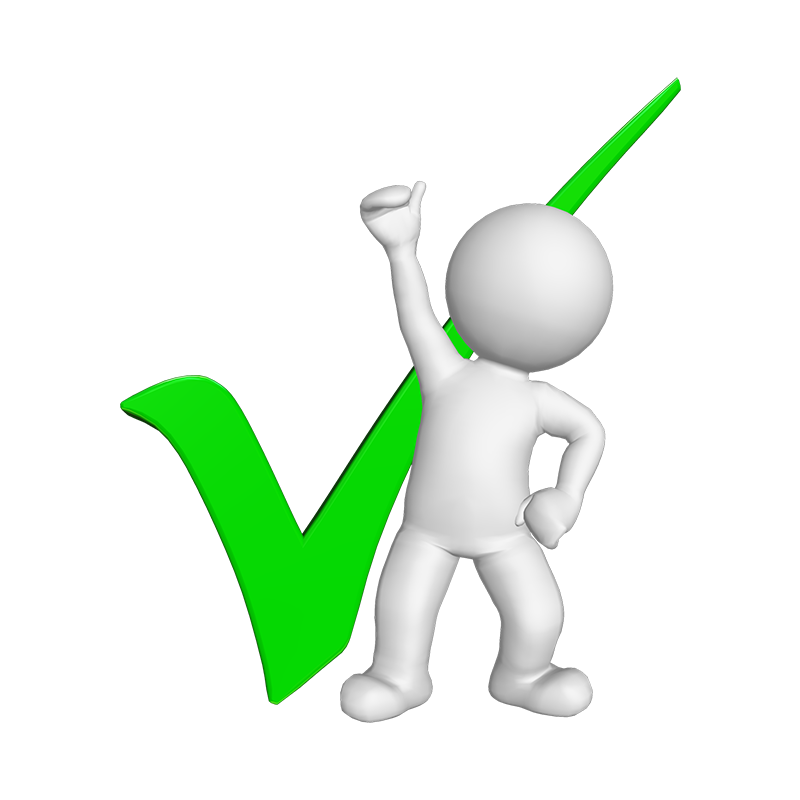 Определяется три уровня успешности выполнения задания:
низкий (1-4 балла по критерию в целом)
средний (5-7 баллов по критерию в целом) 
высокий (8-10 баллов по критерию в целом)
Максимальная оценка за конкурсное испытание – 60 баллов
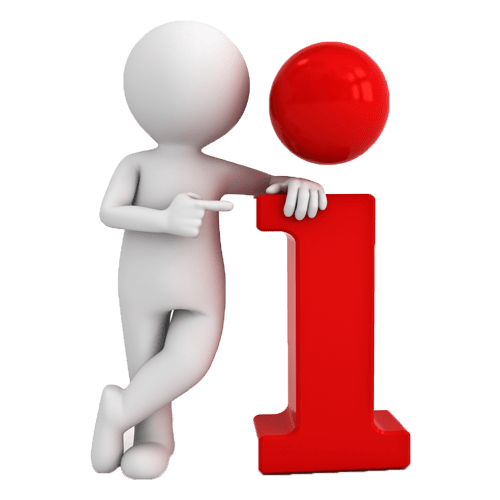 Тема урока определяется в соответствии с календарно-тематическим планированием и рабочей программой по соответствующему предмету с учетом ее фактического выполнения в соответствующем классе общеобразовательной организации, утвержденной Оргкомитетом в качестве площадки проведения первого тура. В случае если преподаваемый конкурсантом предмет не изучается в данной общеобразовательной организации, урок проводится как вводный по данному предмету
10
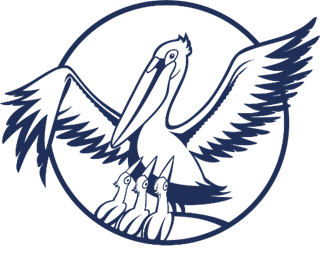 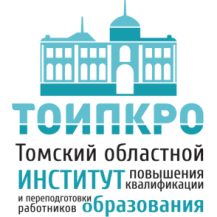 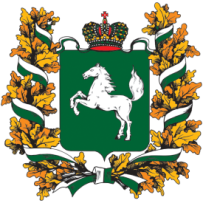 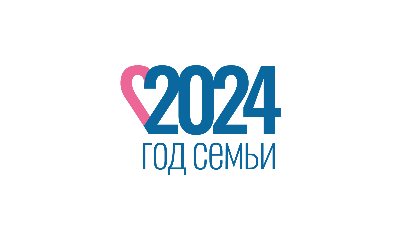 Всероссийский конкурс «Учитель года России» в 2024 году: региональный этап
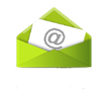 Второй тур «Учитель-мастер»
uchitelgodatomsk@mail.ru
Конкурсное испытание «Мастер-класс»
Цель: демонстрация участником Конкурса профессионального мастерства в области презентации и трансляции педагогического опыта в ситуации профессионального взаимодействия
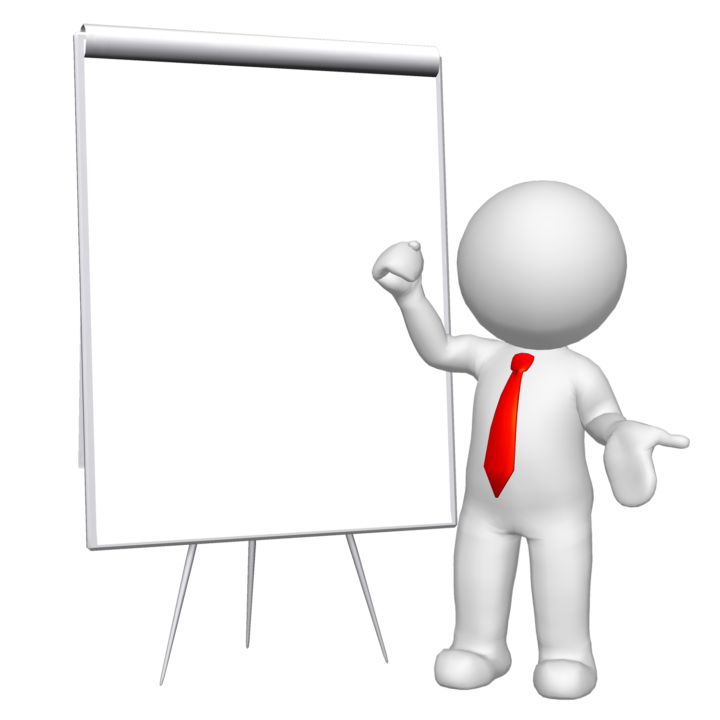 Формат: учебно-методическое занятие с коллегами, демонстрирующее педагогическое мастерство лауреата в области трансляции своего педагогического опыта, доказавшего эффективность в практической работе
Регламент: проведение мастер-класса – до 20 минут; ответы на вопросы членов жюри – до 10 минут
Мастер-класс проводится на площадке, утвержденной Оргкомитетом в качестве площадки проведения второго тура, в присутствии жюри и участников регионального этапа Конкурса
Очередность выступлений определяется по результатам жеребьевки на организационной встрече участников Конкурса
Тему, форму проведения мастер-класса, наличие фокус-группы и ее количественный состав (при необходимости) конкурсанты определяют самостоятельно
11
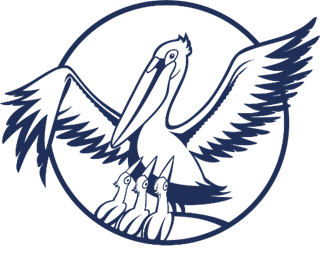 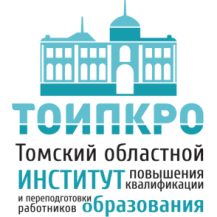 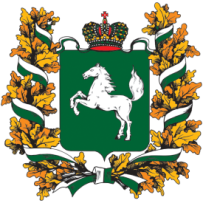 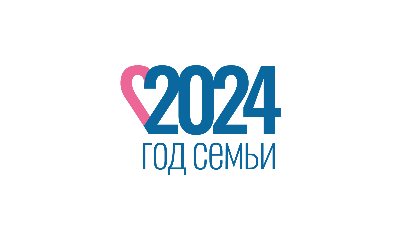 Всероссийский конкурс «Учитель года России» в 2024 году: региональный этап
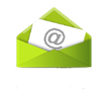 uchitelgodatomsk@mail.ru
Порядок оценивания конкурсного  испытания
Оценивание конкурсного испытания осуществляется экспертами в очном режиме 
Оценивание производится по шести критериям, каждый критерий раскрывается на основе показателей и комментариев к ним
Критерии оценки:
1. Методическая обоснованность
2. Практическая значимость и применимость
3. Актуальность и глубина предметного содержания
4. Эффективность форм педагогического взаимодействия
5. Информационная, коммуникативная культура и культура самопрезентации
6.  Рефлексивная культура
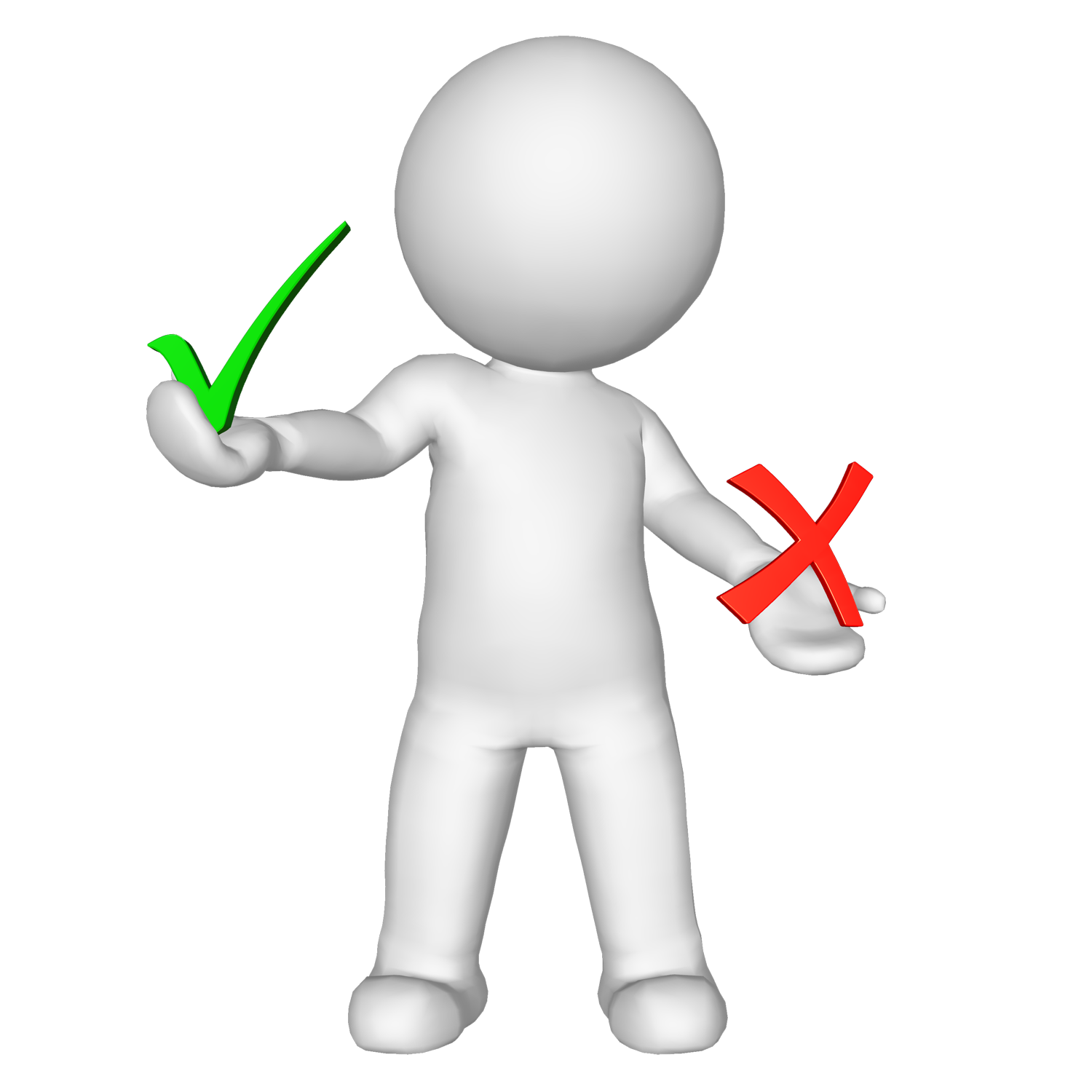 Определяется три уровня успешности выполнения задания:
низкий (1-4 балла по критерию в целом)
средний (5-7 баллов по критерию в целом) 
высокий (8-10 баллов по критерию в целом)
Максимальная оценка за конкурсное испытание – 60 баллов
12
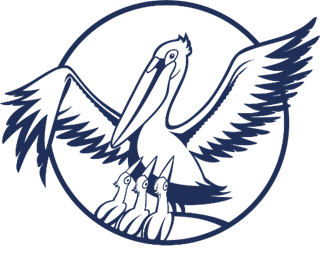 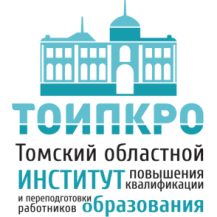 Всероссийский конкурс «Учитель года России» в 2024 году: региональный этап
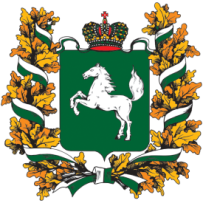 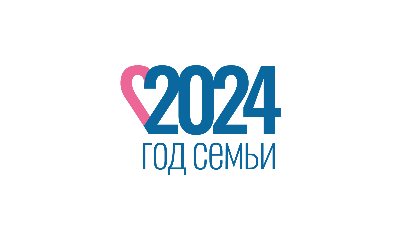 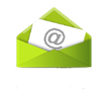 Третий тур «Финальный»
uchitelgodatomsk@mail.ru
Конкурсное испытание «Вопрос учителю года»
Цель: демонстрация участником Конкурса способности к конструктивному диалогу со всеми участниками образовательных отношений и представителями общественности по актуальным вопросам развития системы образования
Формат: ответы участников Конкурса, объединенных в три группы, на вопросы интервьюеров из числа ученической, студенческой, родительской, профессиональной, в формате пресс-конференции
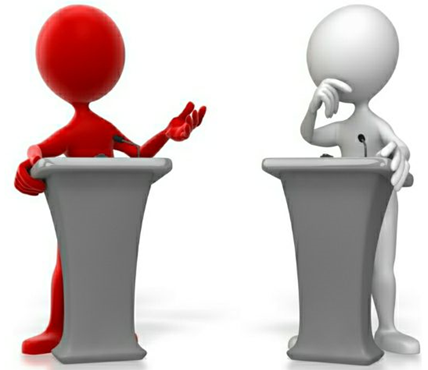 Регламент: общая продолжительность – до 60 минут
13
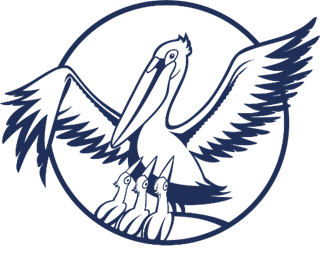 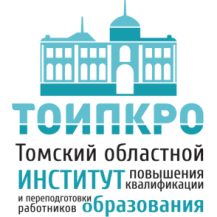 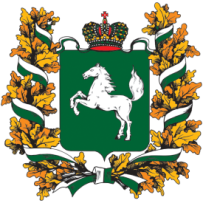 Всероссийский конкурс «Учитель года России» в 2024 году: региональный этап
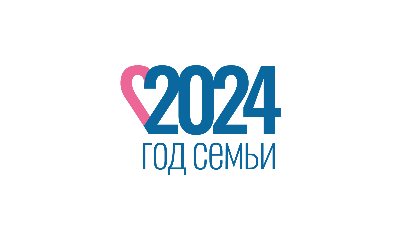 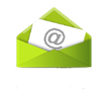 Порядок оценивания конкурсного  испытания
uchitelgodatomsk@mail.ru
Оценивание конкурсного испытания осуществляется экспертами в очном режиме 
Оценивание производится по четырем критериям, каждый критерий раскрывается на основе показателей и комментариев к ним
Критерии оценки:
Ценностные основания и аргументированность профессионально-личностной позиции
Масштабность видения проблем и нестандартность предлагаемых решений
Конструктивность позиции
Коммуникативная культура
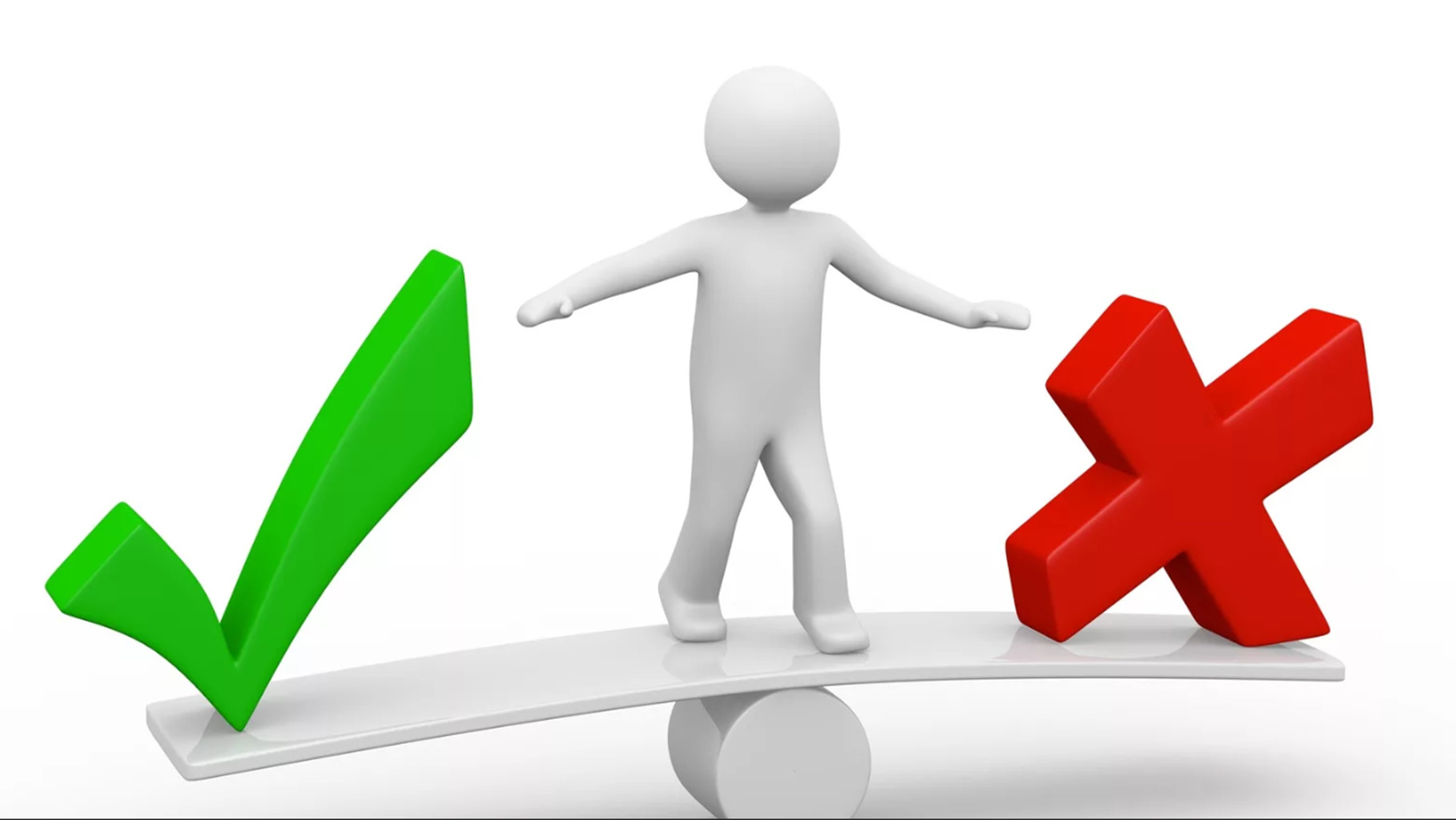 Определяется три уровня успешности выполнения задания:
низкий (1-4 балла по критерию в целом)
средний (5-7 баллов по критерию в целом) 
высокий (8-10 баллов по критерию в целом)
Максимальная оценка за конкурсное испытание – 40 баллов
14
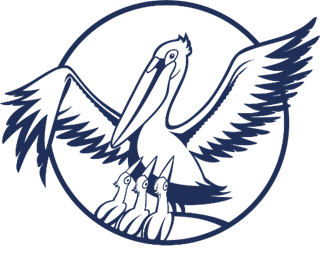 Всероссийский конкурс «Учитель года России» в 2024 году: региональный этап
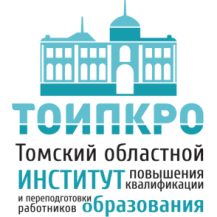 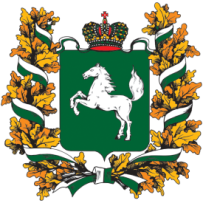 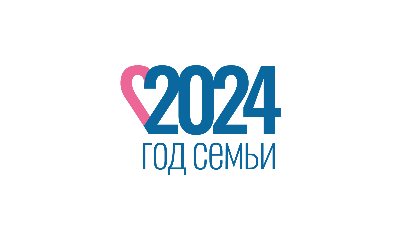 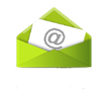 Конкурсное испытание «Слово учителю»
uchitelgodatomsk@mail.ru
Цель: демонстрация участником Конкурса понимания педагогически целесообразных идей и подходов в решении актуальных задач отечественного образования, способности быть лидерами общественного мнения и популяризировать педагогическую профессию
Формат: публичное выступление участников Конкурса на площадке, утвержденной Оргкомитетом в качестве площадки проведения второго тура, в присутствии жюри и участников регионального этапа Конкурса
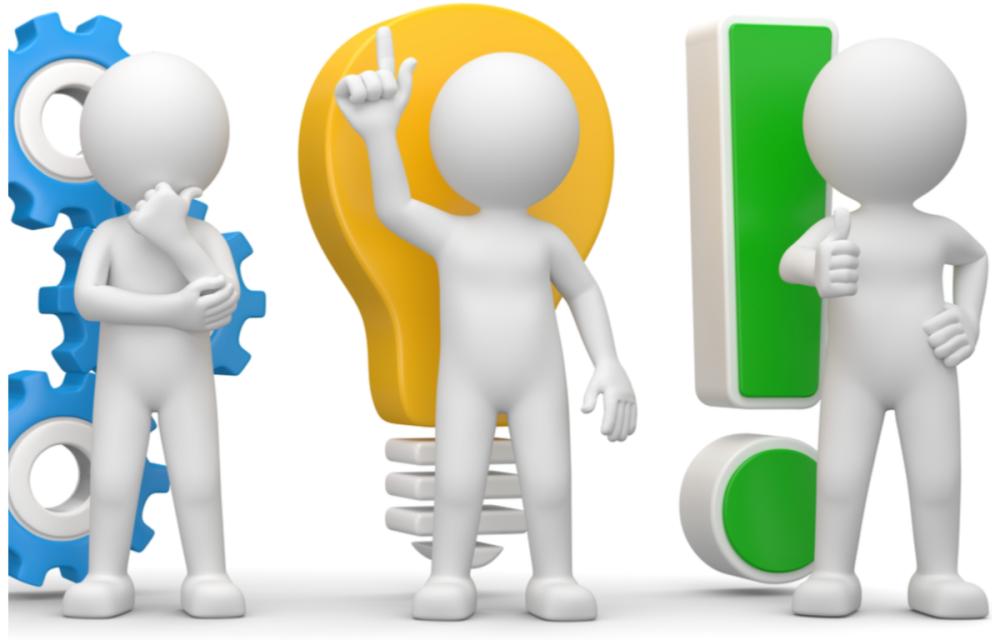 Регламент: публичное выступление призера – до 7 минут, ответы на вопросы членов жюри – до 10 минут
Очередность выступлений призеров определяется по результатам жеребьевки
Тему публичного выступления призер Конкурса выбирает самостоятельно
15
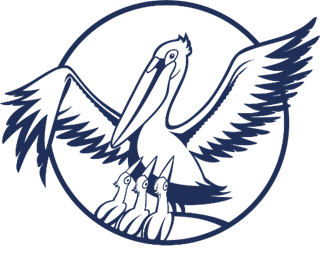 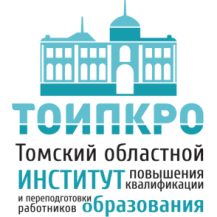 Всероссийский конкурс «Учитель года России» в 2024 году: региональный этап
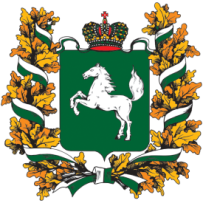 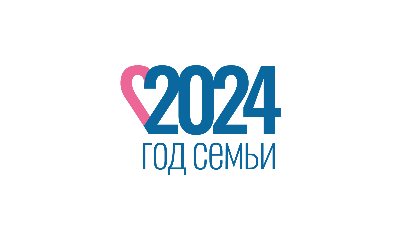 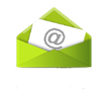 Порядок оценивания конкурсного  испытания
uchitelgodatomsk@mail.ru
Оценивание конкурсного испытания осуществляется членами жюри в очном режиме
Оценивание производится по 3 критериям, каждый критерий раскрывается на основе показателей и комментариев к ним
Критерии оценки:
Понимание тенденций развития отечественного образования и вопросов государственной образовательной политики
Глубина и нестандартность суждений, обоснованность и реалистичность предложенных решений
Проявленная личная позиция и коммуникативная культура
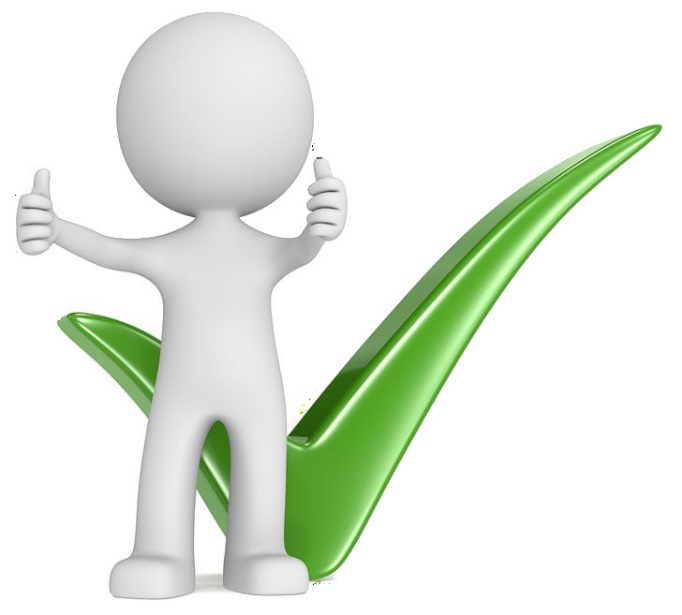 Определяется три уровня успешности выполнения задания:
низкий (1-4 балла по критерию в целом)
средний (5-7 баллов по критерию в целом) 
высокий (8-10 баллов по критерию в целом)
Максимальная оценка за конкурсное испытание – 30 баллов
16
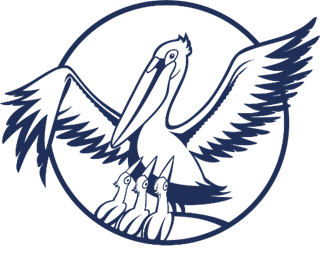 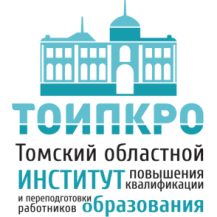 Всероссийский конкурс «Учитель года России» в 2024 году: региональный этап
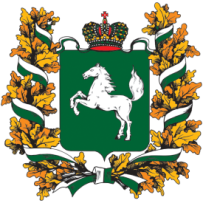 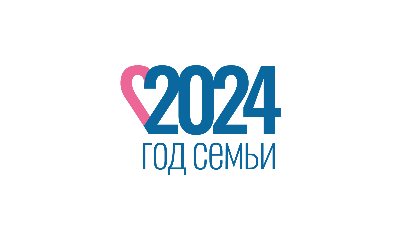 Подведение итогов Конкурса
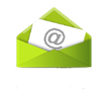 uchitelgodatomsk@mail.ru
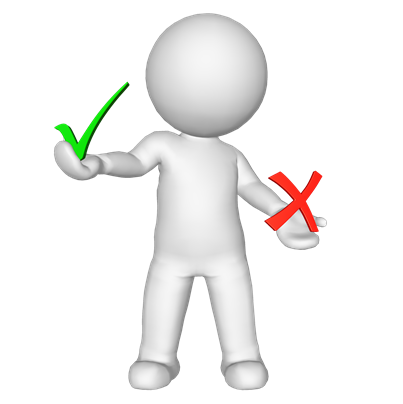 Выполнение конкурсных заданий I тура (очного) «Учитель-профессионал» и II тура (очного) «Учитель-мастер» оценивает Междисциплинарное жюри
Выполнение конкурсных заданий III тура (очного) «Финальный» оценивает Большое жюри, Детское жюри и Родительское жюри
17
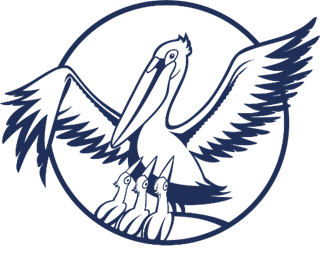 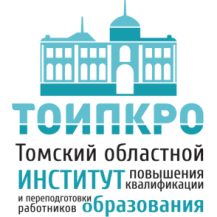 Всероссийский конкурс «Учитель года России» в 2024 году: региональный этап
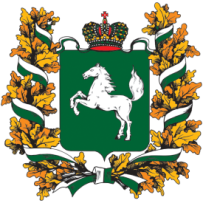 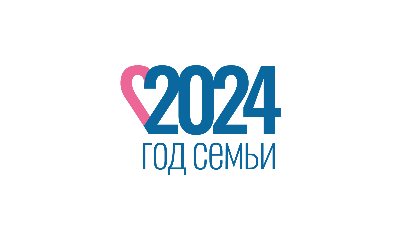 Подведение итогов Конкурса
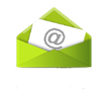 uchitelgodatomsk@mail.ru
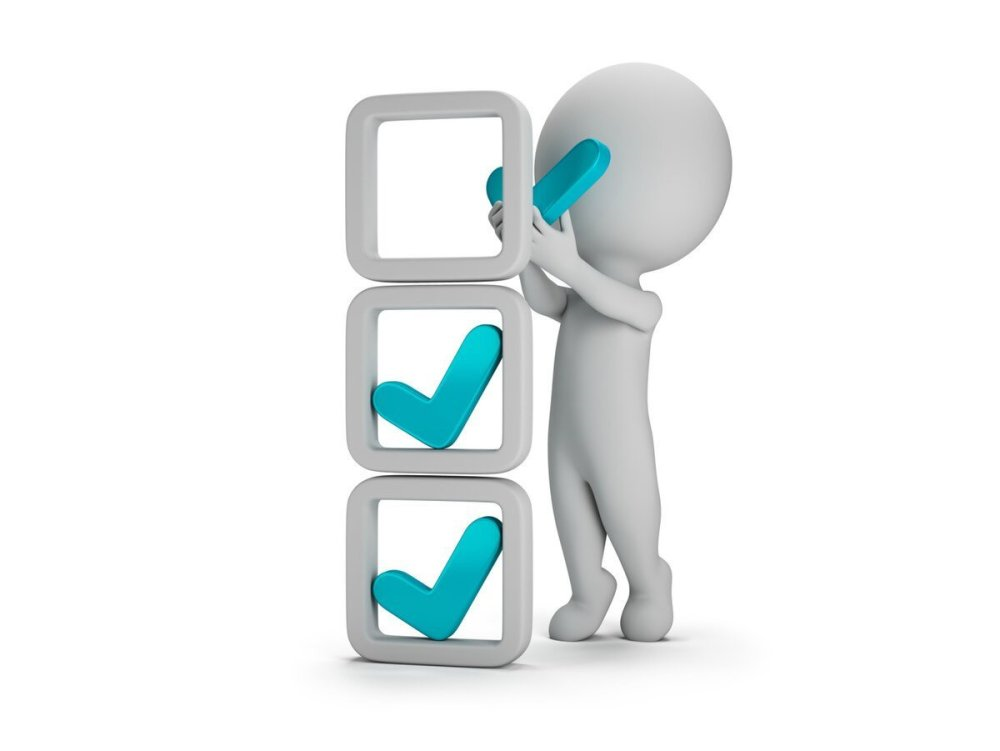 1-е место – победитель, премия в размере 200 000 рублей
2-3-е место – участники, 2 премии в размере 150 000 рублей каждая
4-5-е место – участники, 2 премии в размере 100 000 рублей каждая
6-25-е место – участники, 20 премий в размере 
                    50 000 рублей каждая
Срок выплаты - до 15 июля
Дополнительно:
 «Приз детских симпатий» 
      и «Приз родительских симпатий»
Все участники Конкурса, прошедшие во II тур «Учитель-мастер» регионального этапа, награждаются дипломами и Почетными грамотами Департамента общего образования Томской области 
Участники I тура «Учитель-профессионал», не прошедшие во II тур, получают дипломы участников регионального этапа Конкурса
18
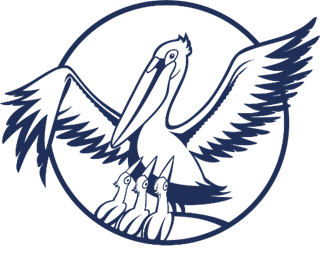 Всероссийский конкурс «Учитель года России» в 2024 году: региональный этап
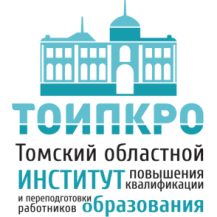 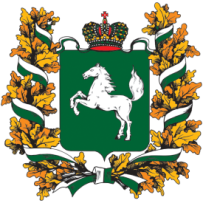 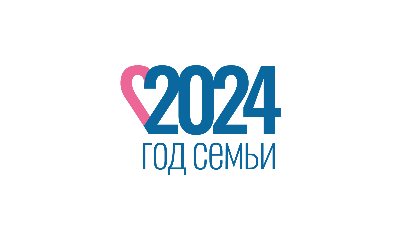 Перечень документов на региональный этап:
Документы на региональный этап Конкурса представляются в двух вариантах:
 
 Электронный (документы в электронном виде ФАЙЛЫ НЕ АРХИВИРОВАТЬ!) направляются по электронному адресу:  uchitelgodatomsk@mail.ru  с указанием темы письма «Учитель года России»:
 2 цветные фотографии (портретная) в электронном виде с расширением jpg, общим объемом не более 2 МБ
 цветные скан-копии документов в хорошем (четко читаемом) разрешении, в формате pdf, названные по фамилии конкурсанта и типу документа. Например, Васильев_заявление

Бумажный 
Документы должны быть с оригинальными печатями и подписями – помещаются в файловую папку и представляются очно по адресу: г Томск, ул. Пирогова, 10, каб. 342, либо почтовым отправлением, по штемпелю не позднее 22 марта 2024 г., по адресу: 634034 г. Томск, 
ул. Пирогова, 10, ЦОУПиСК, с пометкой «Учитель года»
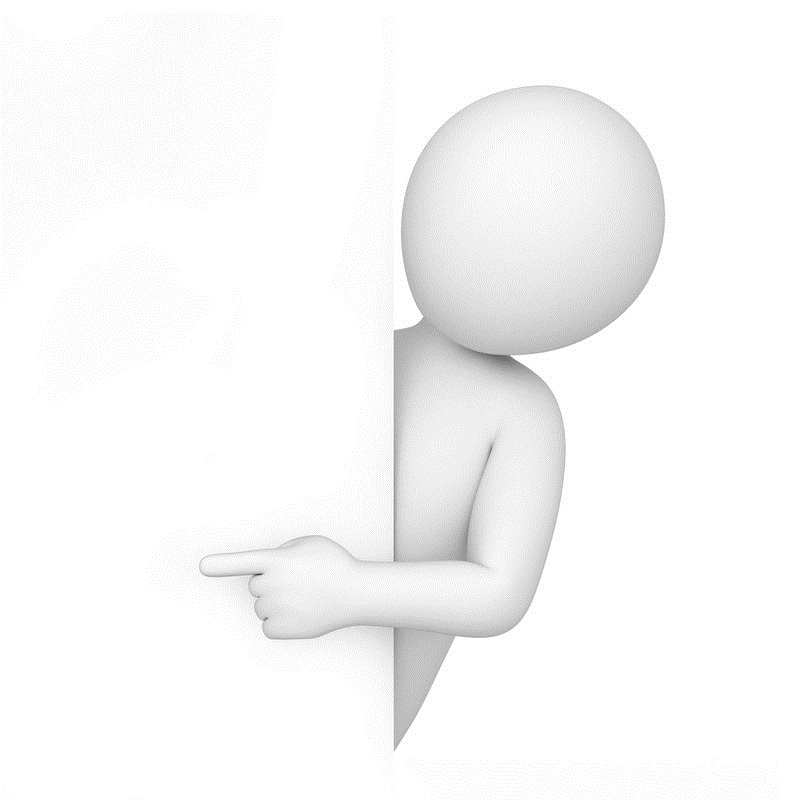 19
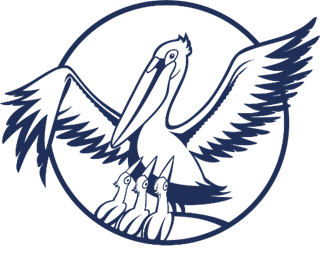 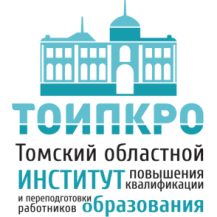 Всероссийский конкурс «Учитель года России» в 2024 году: региональный этап
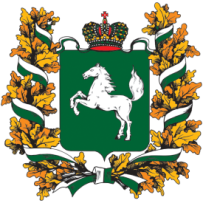 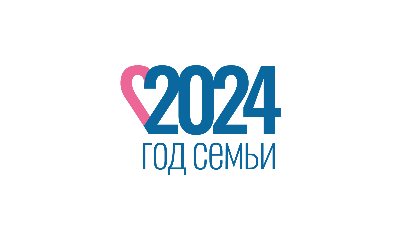 Перечень документов на региональный этап:
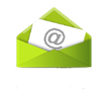 uchitelgodatomsk@mail.ru
представление по форме (приложение 1 к Порядку)
заявление участника регионального этапа Конкурса по образцу (приложение 2 к Порядку)
информационная карта участника регионального этапа Конкурса (приложение 3 к Порядку)
  видеоэссе участника регионального этапа Конкурса, созданное в соответствии с техническими требованиями к видеоэссе участника конкурса (приложение 4 к Порядку)
  согласие участника регионального этапа Конкурса на обработку персональных данных (приложение 5 к Порядку)
  выписка из протокола заседания оргкомитета муниципального этапа Конкурса о выдвижении кандидатуры на участие в региональном этапе Конкурса (приложение 6 к Порядку)
скан-копию паспорта участника Конкурса (первый разворот и страница с отметкой о регистрации)
скан-копию трудовой книжки участника Конкурса (или выписку из электронной трудовой книжки)
2 цветные фотографии
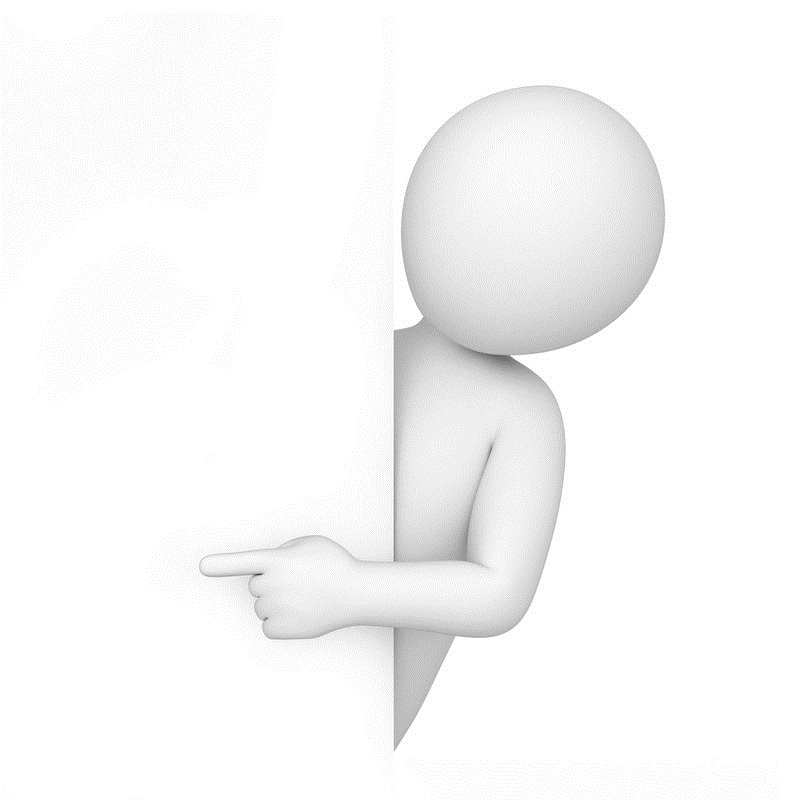 20
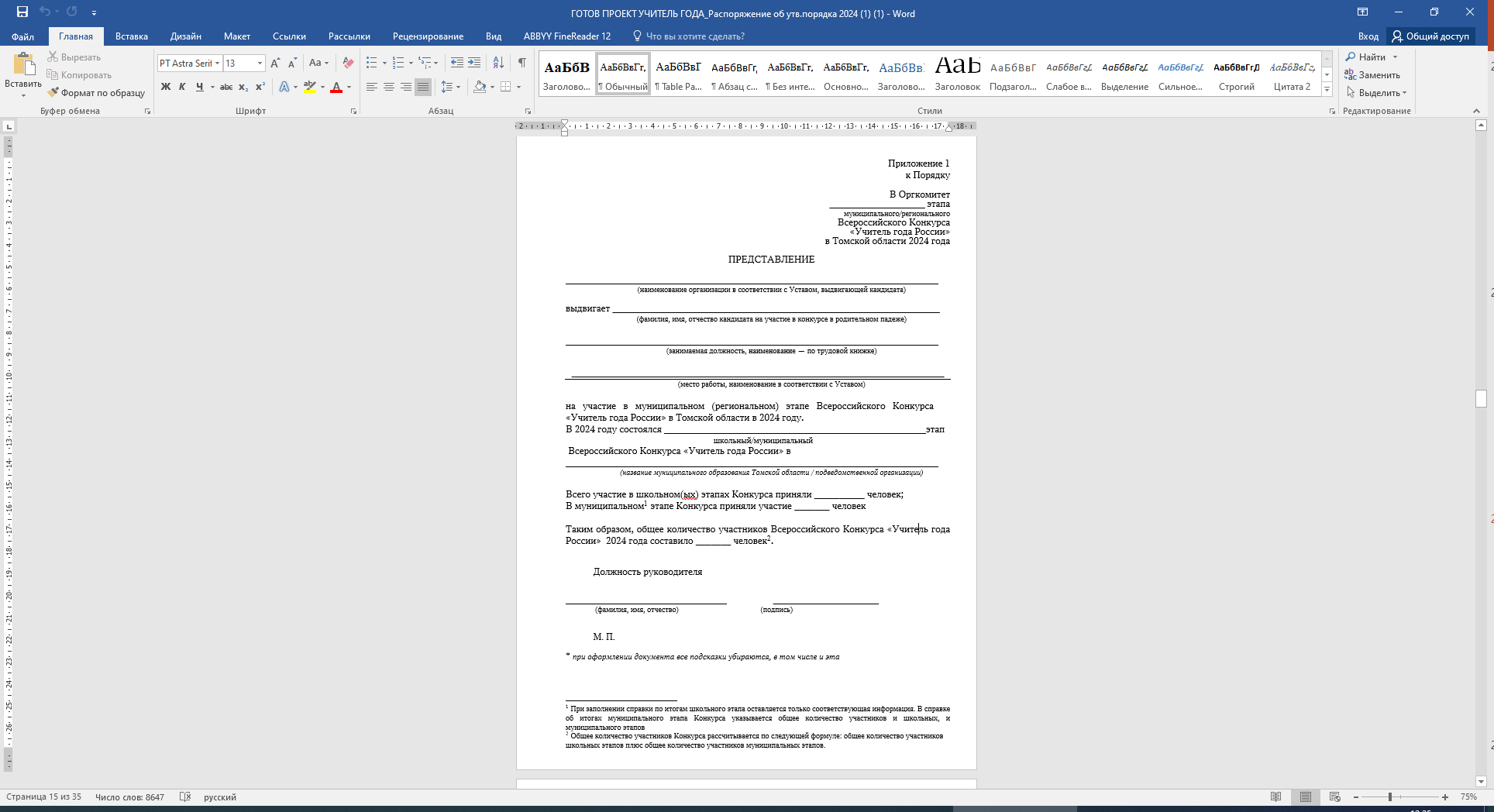 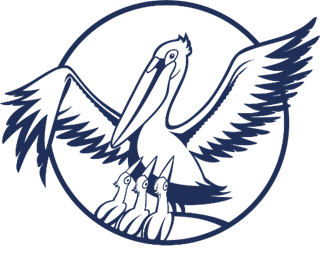 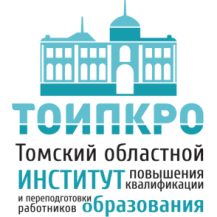 Всероссийский конкурс «Учитель года России» в 2024 году: региональный этап
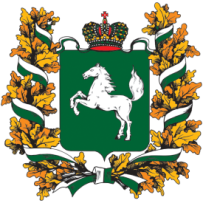 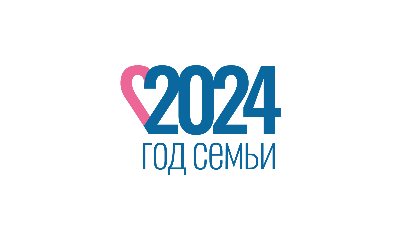 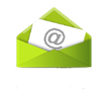 Представление по форме 
(приложение 1 к Порядку)
Слово Приложение № к Порядку УБИРАЕМ
В форме выбираем тот этап, в котором конкурсант принимает участие
В строке  наименование организации заполнять в соответствии с Уставом ОО, ОБЯЗАТЕЛЬНО посмотреть не произошли ли изменения в Уставе ОО 
В строке ФИО не забываем склонять в родительном падеже
В строке должность пишем в соответствии с записью в трудовой книжке
В строке место работы прописываем в соответствии с Уставом ОО
Все подстрочные подсказки УБИРАЕМ
Если внизу документа стоит М.П., то печать ставить ОБЯЗАТЕЛЬНО, без печати документ не принимается и возвращается конкурсанту
21
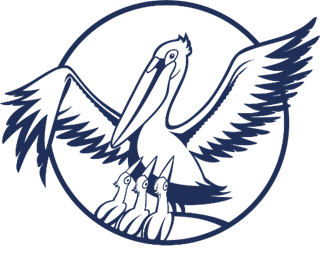 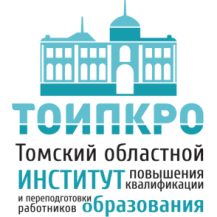 Всероссийский конкурс «Учитель года России» в 2024 году: региональный этап
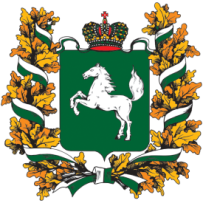 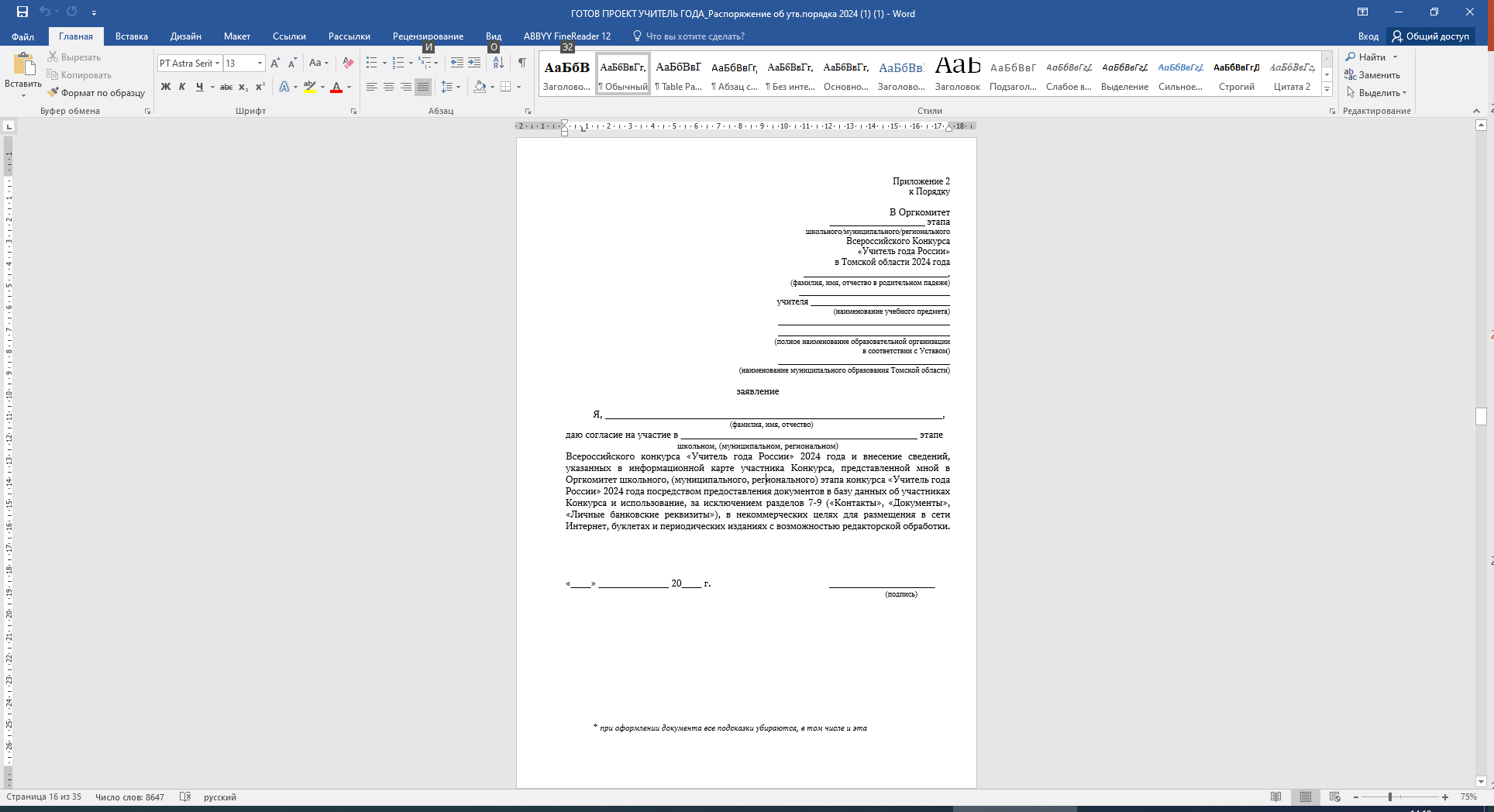 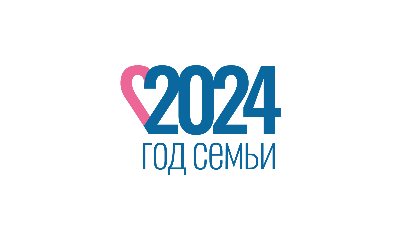 Заявление по форме (приложение 2 к Порядку)
Слово Приложение № к Порядку УБИРАЕМ
В форме выбираем тот этап, в котором конкурсант принимает участие
В строке ФИО не забываем склонять в родительном падеже
В строке должность пишем в соответствии с записью в трудовой книжке
В строке  наименование организации заполнять в соответствии с Уставом ОО, ОБЯЗАТЕЛЬНО посмотреть не произошли ли изменения в Уставе ОО
В заявлении ФИО конкурсанта пишется в именительном падеже 

Все подстрочные подсказки УБИРАЕМ
22
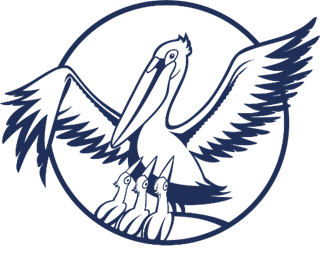 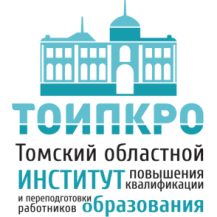 Всероссийский конкурс «Учитель года России» в 2024 году: региональный этап
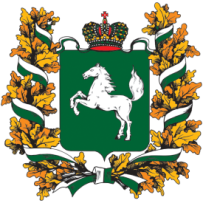 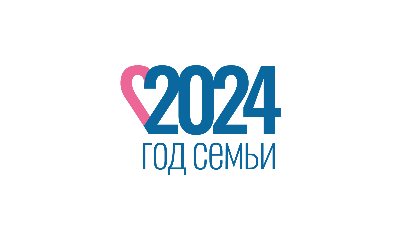 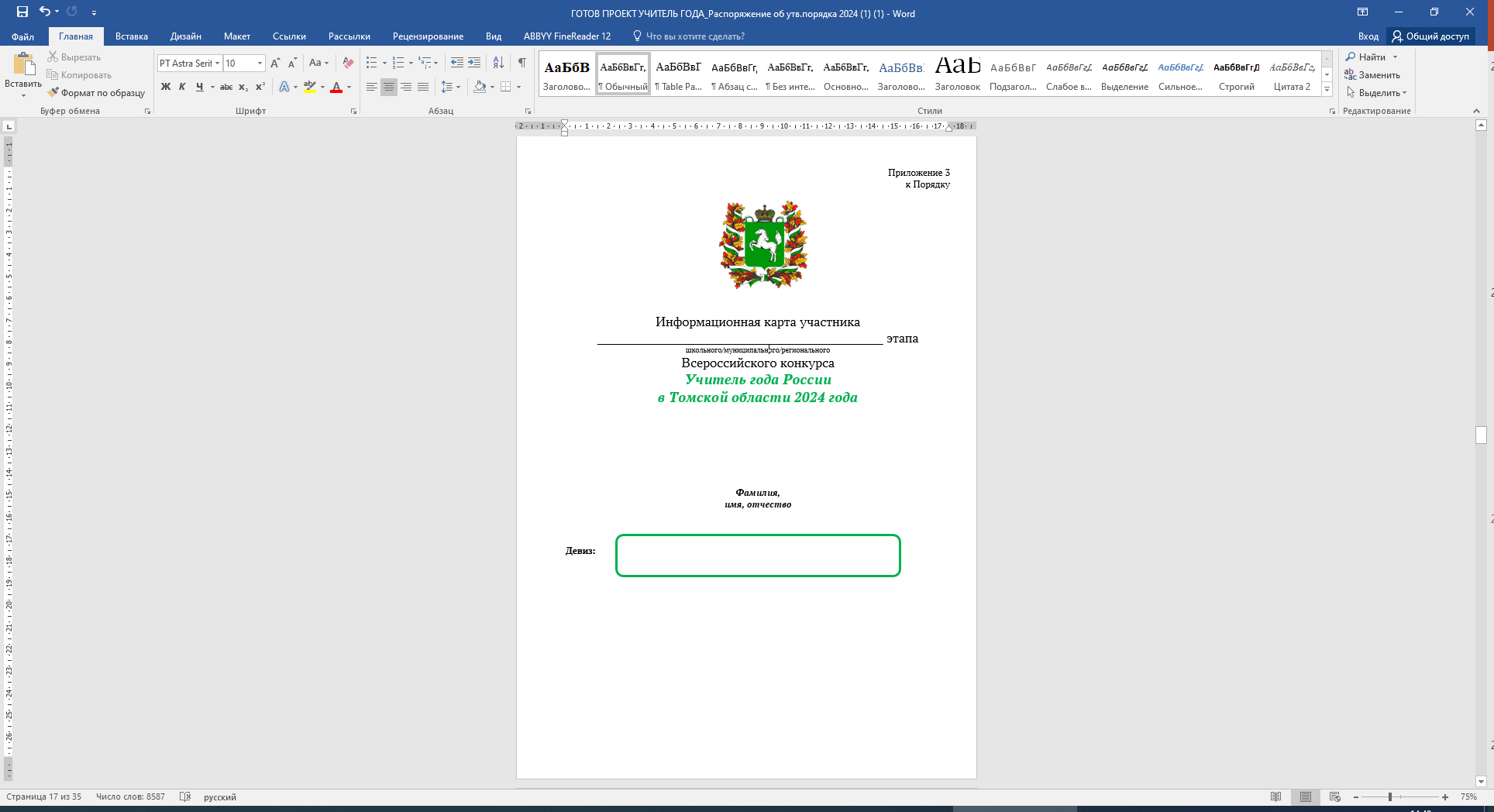 Информационная карта участника по форме (приложение 3 к Порядку)
Слово Приложение № к Порядку УБИРАЕМ
В форме выбираем тот этап, в котором конкурсант принимает участие
В строке ФИО конкурсанта пишется в именительном падеже 

Информационная карта — это документ, по которому участник будет представлен на сайте конкурса, в публикациях, сборниках материалов для жюри 
Оформляя информационную карту, необходимо убрать все подсказки, не изменять и не применять другого оформления. Информационная карта должна быть заполнена в электронном виде, а также распечатана, сброшюрована и представлена в бумажном и электронном виде вместе с другими документами
23
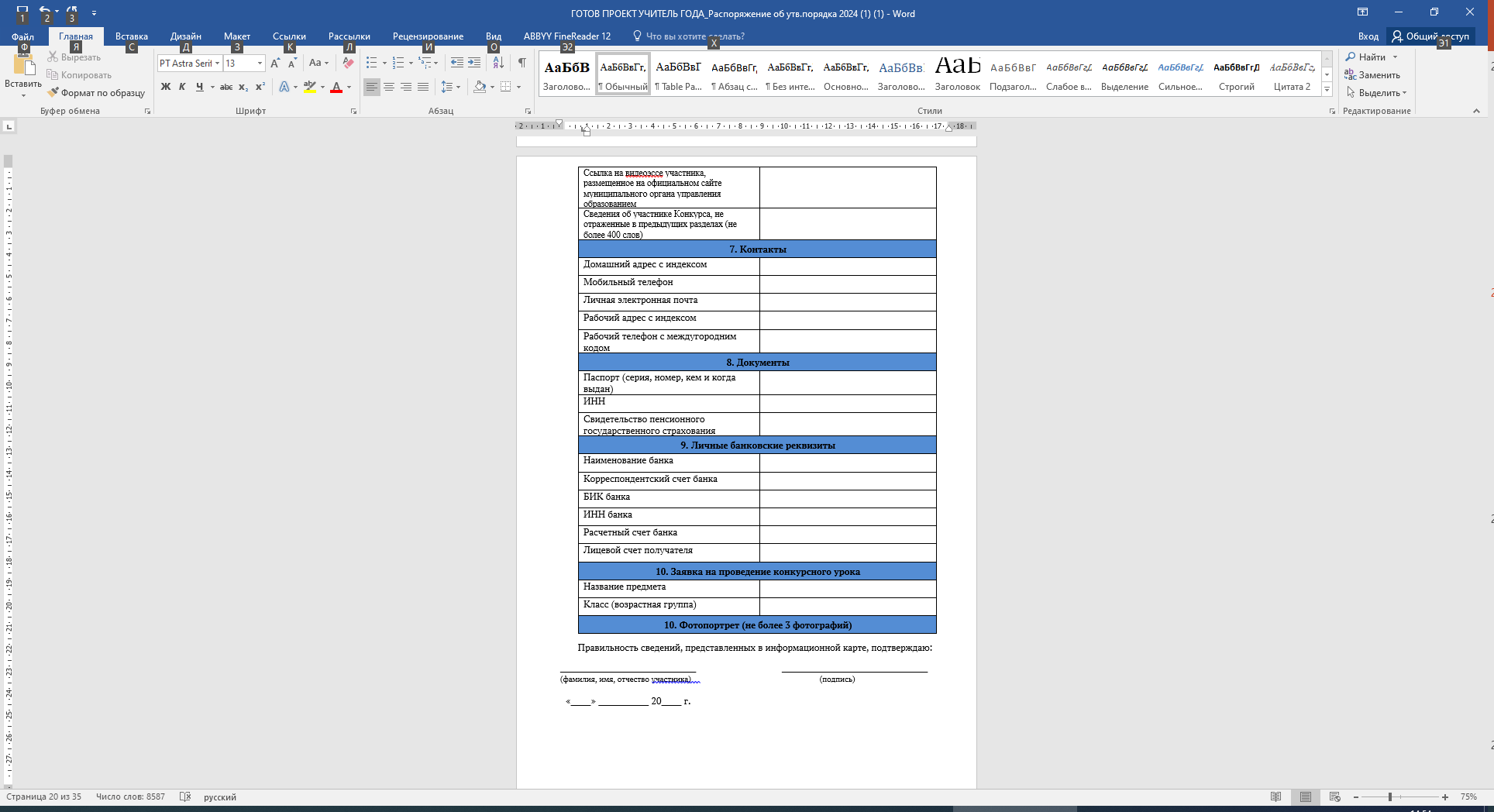 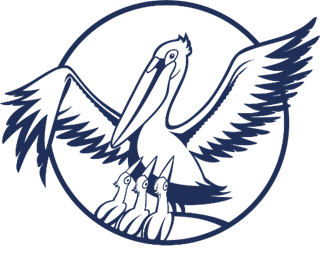 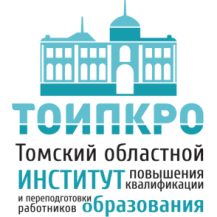 Всероссийский конкурс «Учитель года России» в 2024 году: региональный этап
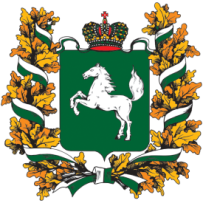 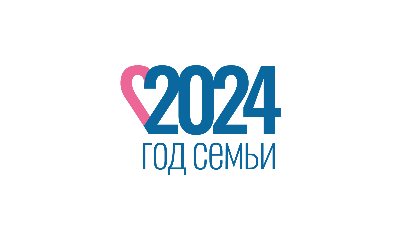 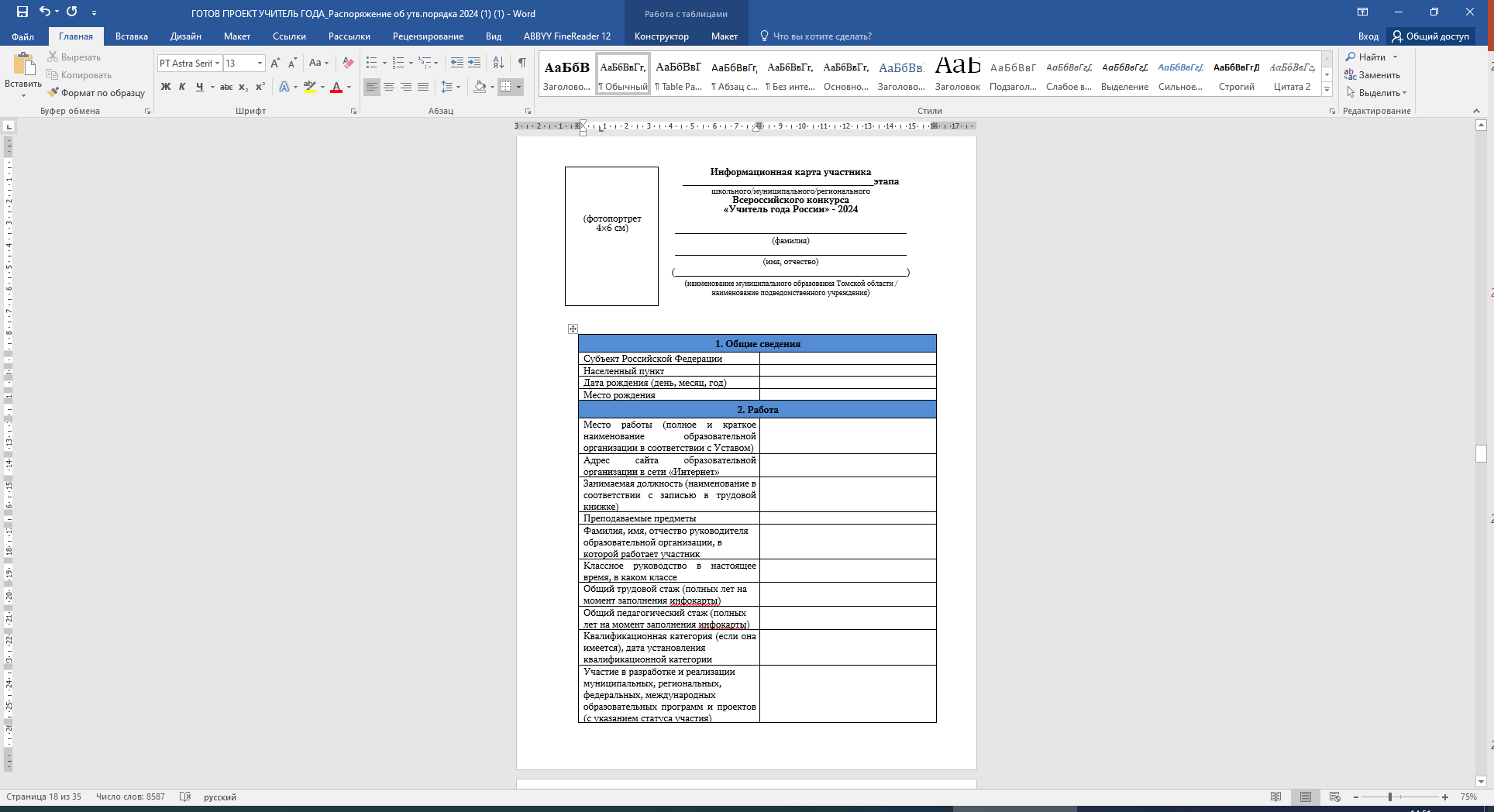 В карте выбираем тот этап, в котором конкурсант принимает участие
В строке ФИО конкурсанта пишется в именительном падеже
В строке  наименование организации заполнять в соответствии с Уставом ОО, ОБЯЗАТЕЛЬНО посмотреть не произошли ли изменения в Уставе ОО
В завершении заполнения информационной карты Конкурсант ОБЯЗАТЕЛЬНО пишет своё ФИО и ставит подпись и дату
24
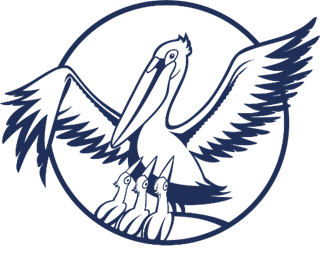 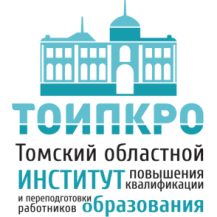 Всероссийский конкурс «Учитель года России» в 2024 году: региональный этап
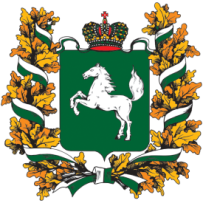 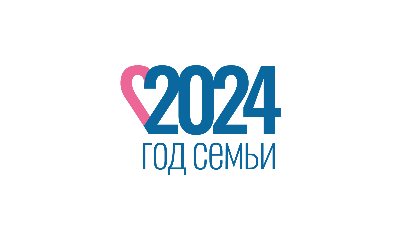 Требования к видеоэссе участника Конкурса
Видеоэссе участника финала Конкурса представляется в форме видеоролика  
	не более 3-х минут (не считая заставку)
	размещается участником на официальном сайте ОО
	размещается на официальном сайте муниципального органа управления образованием
	ссылка на размещенное видеоэссе участника регионального этапа Конкурса отображаются в информационной карте
Заставка видеоэссе содержит сведения о конкурсанте
	ФИО
	должность
 	преподаваемый предмет/предметы
	ОО
	субъект Российской Федерации, населенный пункт
Технические требования к видеоэссе:
	разрешение видео не менее 1920х1080
	горизонтальная съемка
	не менее 25 кадров в секунду
	пропорции видео 16:9
	формат видео: .mov или .mp4
25
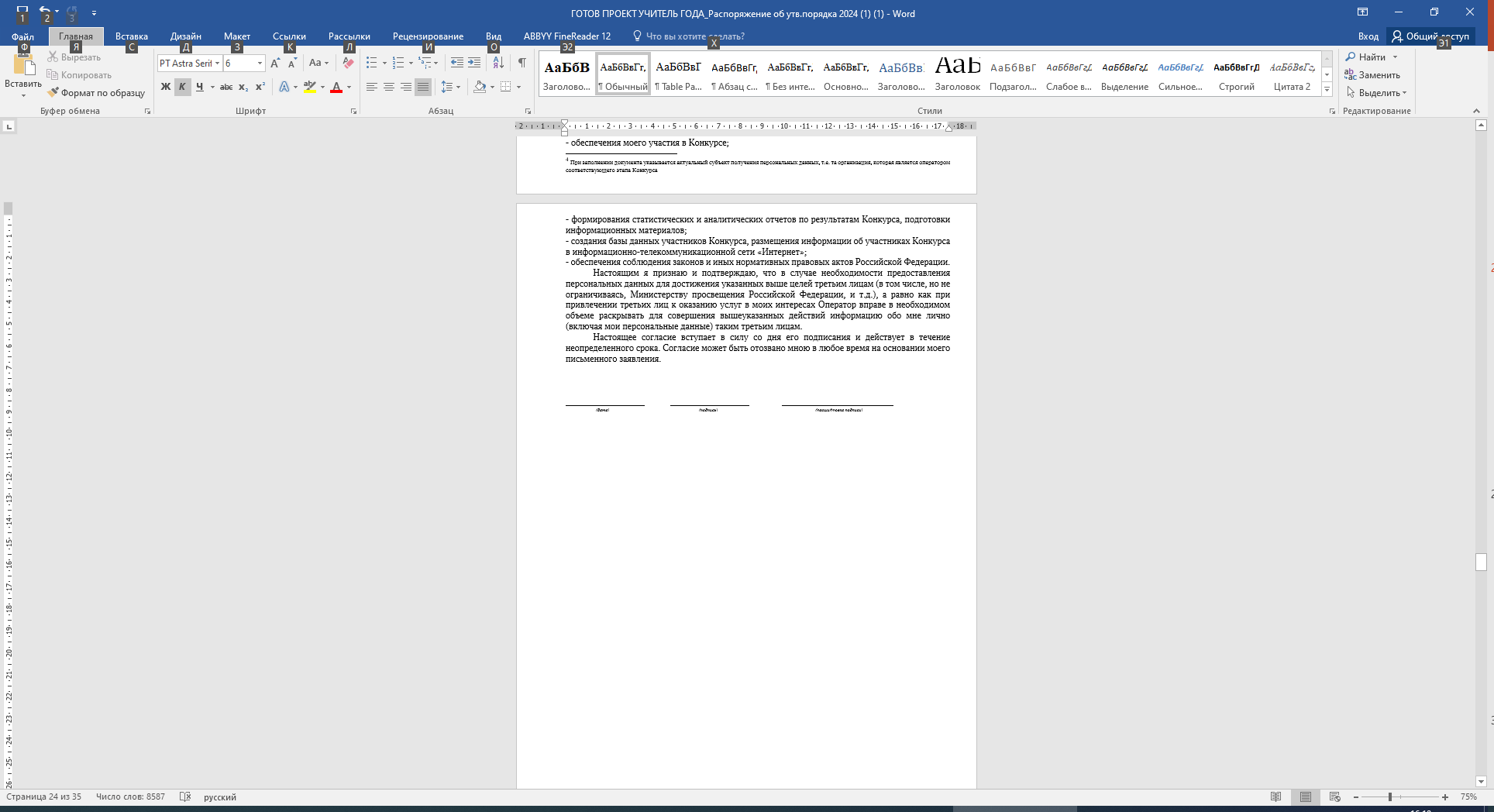 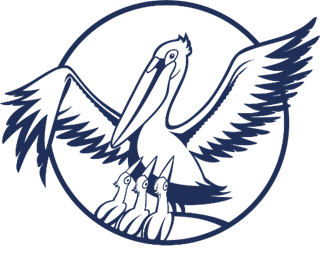 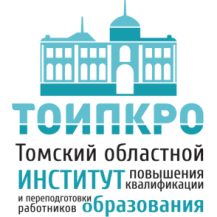 Всероссийский конкурс «Учитель года России» в 2024 году: региональный этап
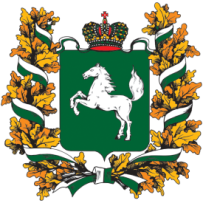 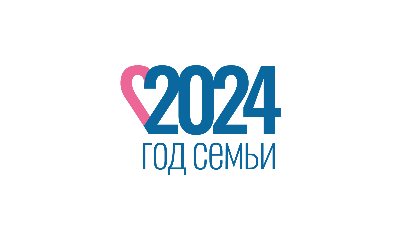 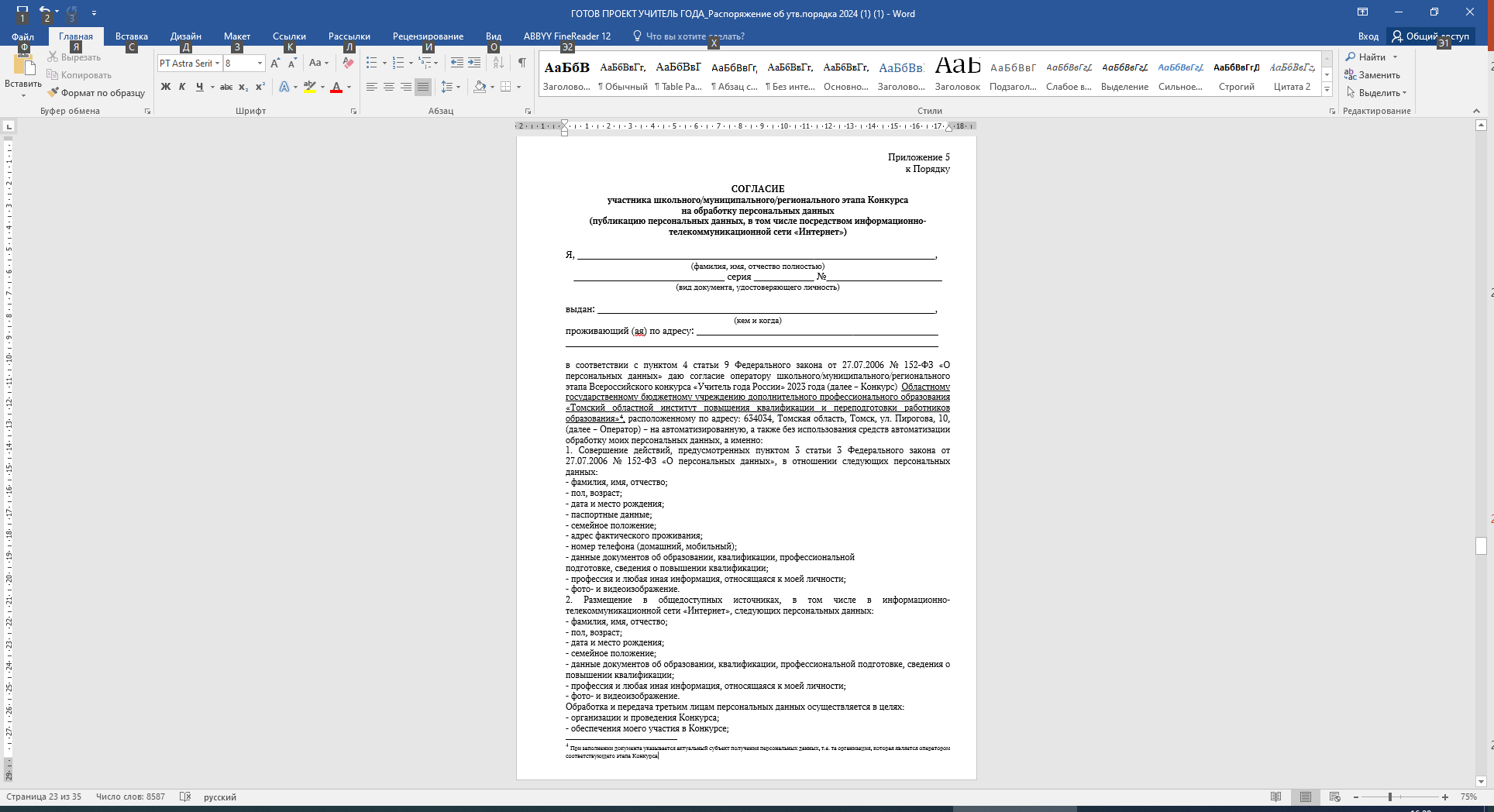 Слово Приложение № к Порядку УБИРАЕМ
В форме выбираем тот этап, в котором Конкурсант принимает участие
В строке ФИО конкурсанта пишется в именительном падеже 
Все подстрочные подсказки УБИРАЕМ
В завершении заполнения Согласия Конкурсант ОБЯЗАТЕЛЬНО пишет своё ФИО и ставит подпись и дату
26
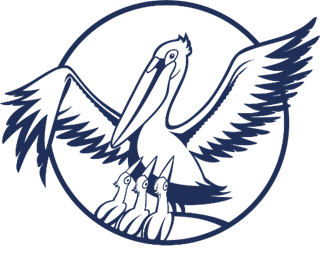 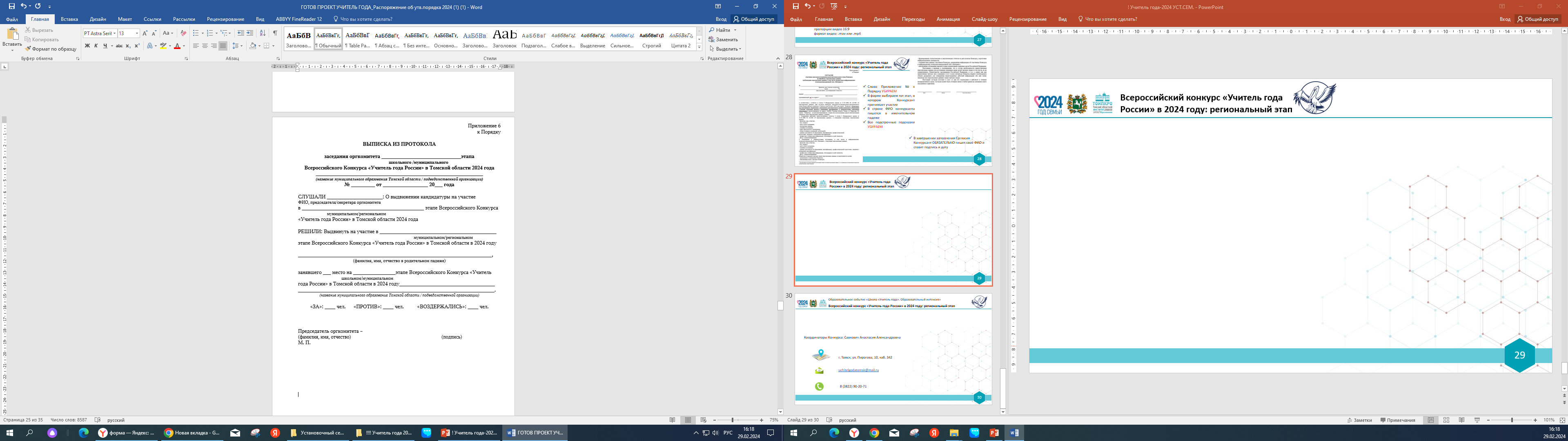 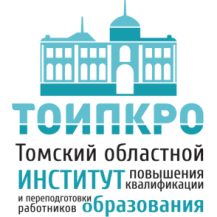 Всероссийский конкурс «Учитель года России» в 2024 году: региональный этап
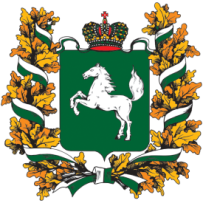 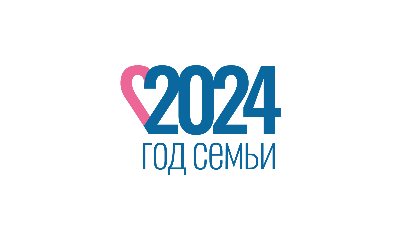 Слово Приложение № к Порядку УБИРАЕМ
В форме выбираем тот этап, в котором Конкурсант принимает участие
Все подстрочные подсказки УБИРАЕМ
Если внизу документа стоит М.П., то печать ставить ОБЯЗАТЕЛЬНО, без печати документ не принимается и возвращается конкурсанту
27
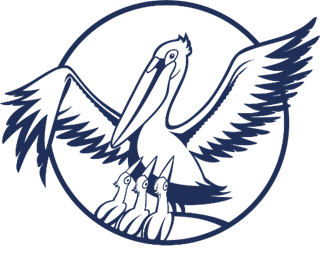 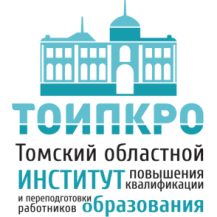 Всероссийский конкурс «Учитель года России» в 2024 году: региональный этап
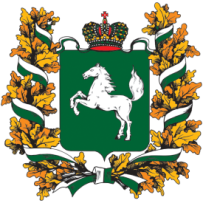 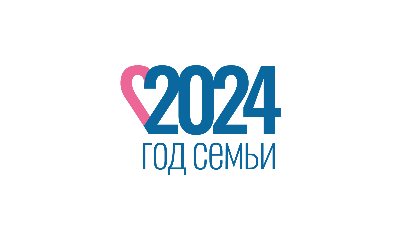 Координаторы Конкурса: Савкович Анастасия Александровна
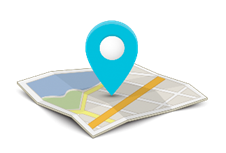 г. Томск, ул. Пирогова, 10, каб. 342
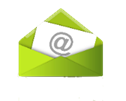 uchitelgodatomsk@mail.ru
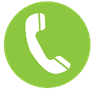 8 (3822) 90-20-71
28
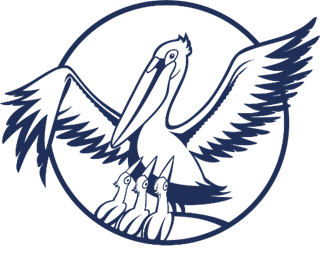 Образовательное событие «Школа «Учитель года». Образовательный интенсив»
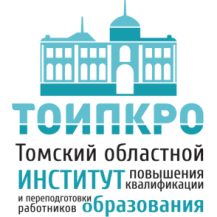 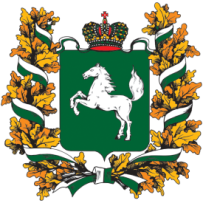 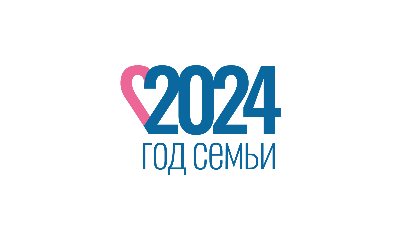 Всероссийский конкурс «Учитель года России» в 2024 году: региональный этап
12 марта 2024 года 
«Школа «Учитель года». Образовательный интенсив»
Приглашаем принять участие в Образовательном событии педагогов-победителей муниципальных этапов Всероссийского конкурса «Учитель года России 2024», потенциальных участников регионального этапа Всероссийского конкурса «Учитель года России» 2024, 2025 г., муниципальных и школьных координаторов Всероссийского конкурса «Учитель года России»
Для участия в Образовательном событии необходимо до 06.03.2024 года заполнить и отправить заявку по ссылке https://forms.yandex.ru/u/65d582bd068ff04f5504f792/
Координаторы Конкурса: Савкович Анастасия Александровна
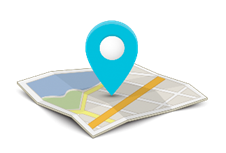 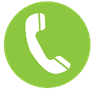 г. Томск, ул. Пирогова, 10, каб. 342
8 (3822) 90-20-71
29